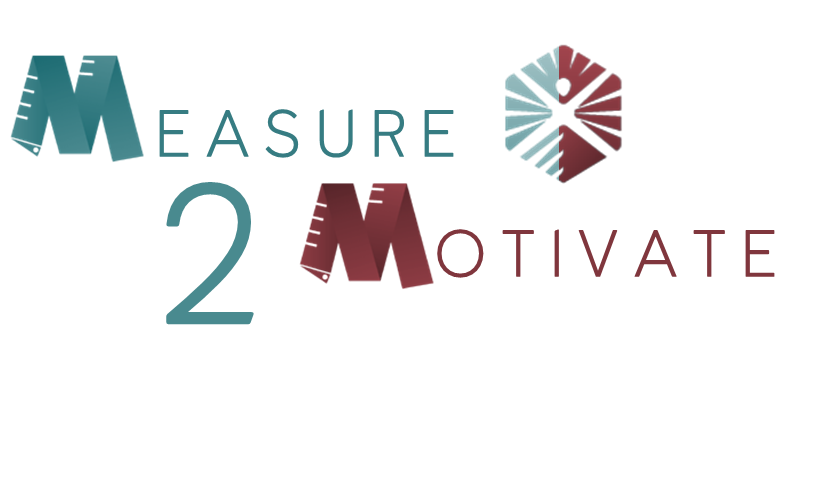 Measure to Motivate«Et informasjonsforvaltningsprosjekt i Equinor som skapte engasjement og etablerte datakultur basert på tillit og felles forståelse av verdien av data.»- Hvorfor?- Hva?- Hvordan?- Veien videre
Tore Hoff, Specialist Data & Information Management, Equinor ASA
Sophus Aarnæs, Digitaliseringsrådgiver, Asker Kommune
A Leading Digital ExplorerTRANSFORMING THE INTERACTION BETWEEN PEOPLE, DATA AND TECHNOLOGY
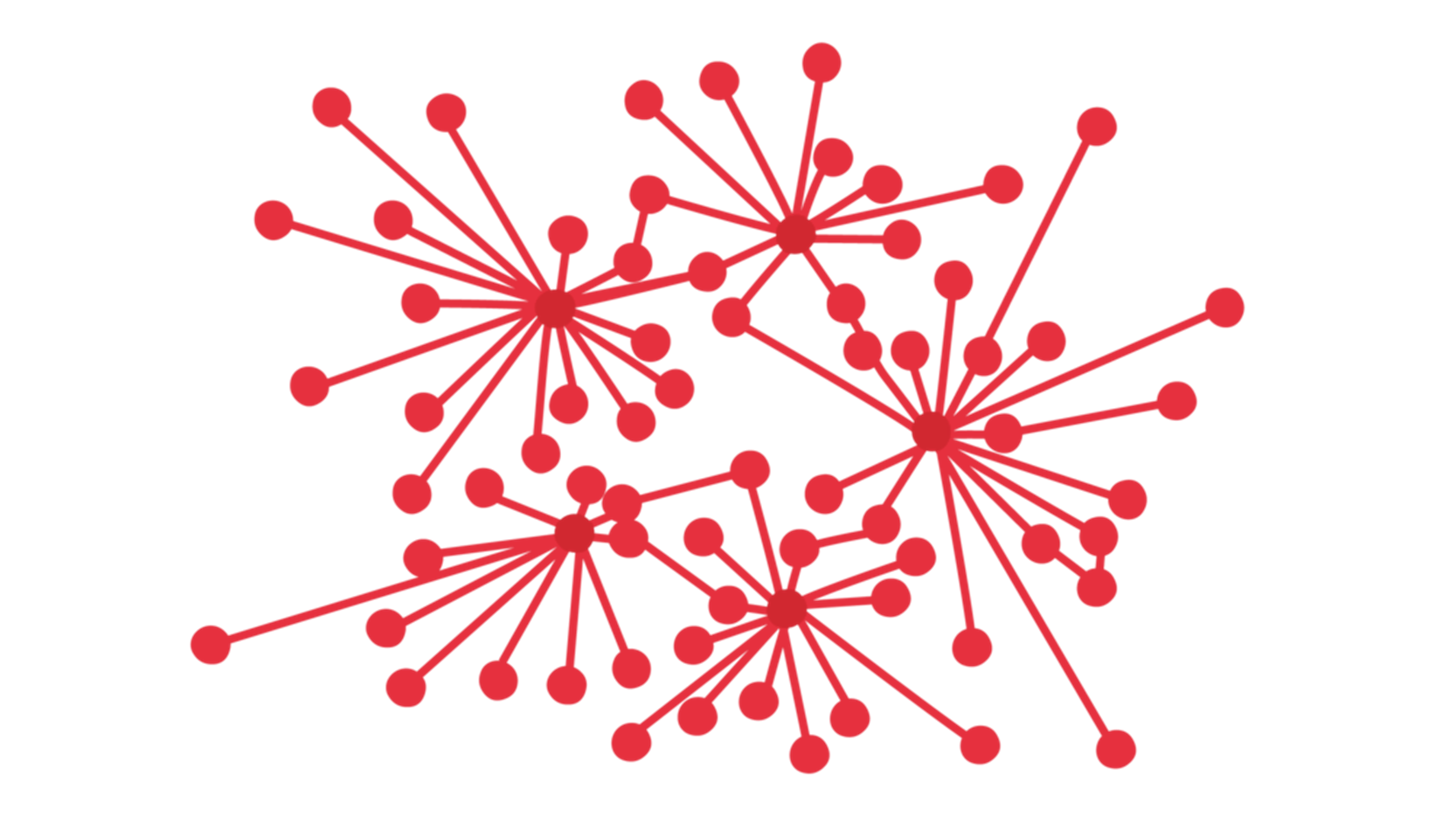 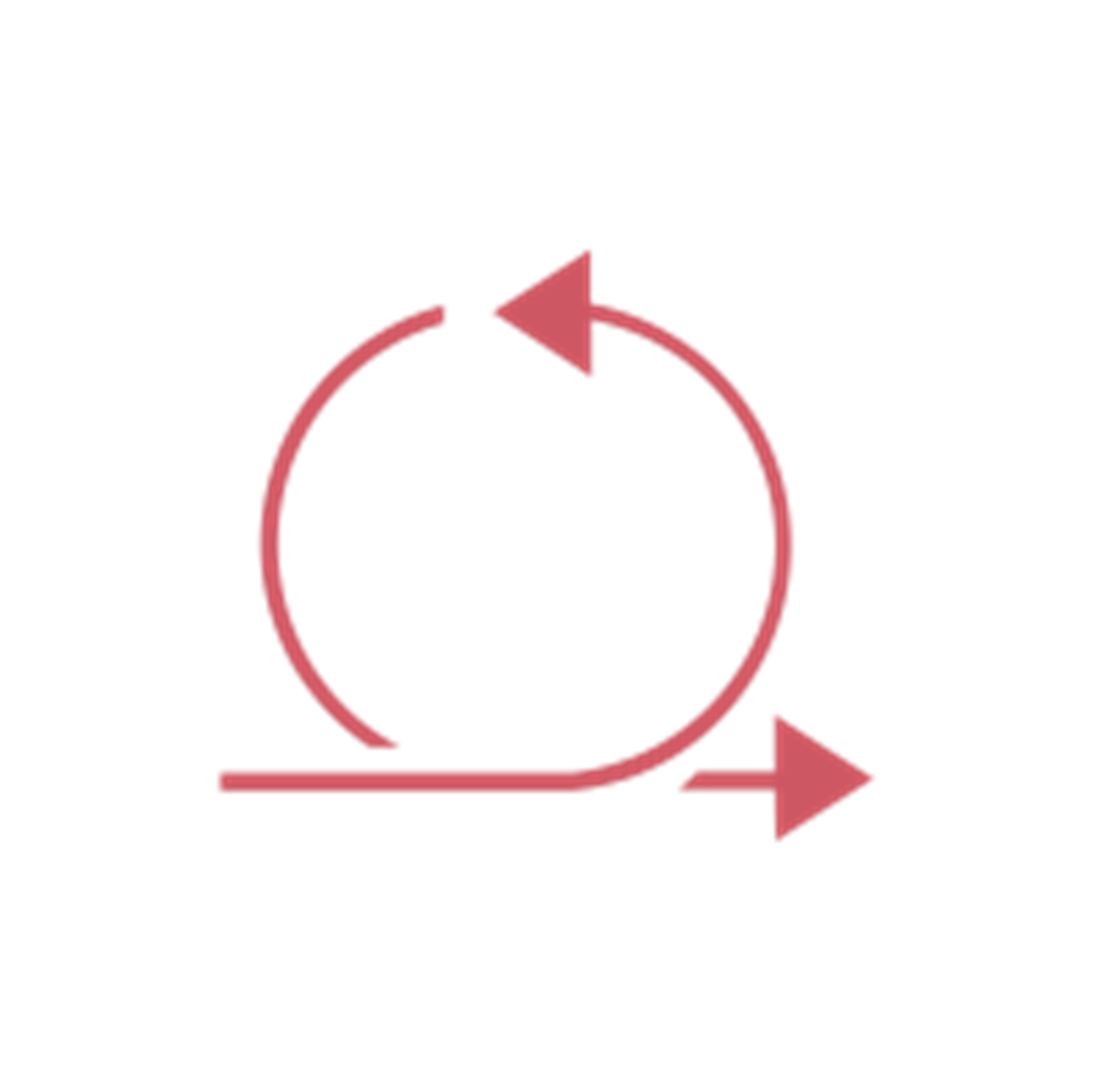 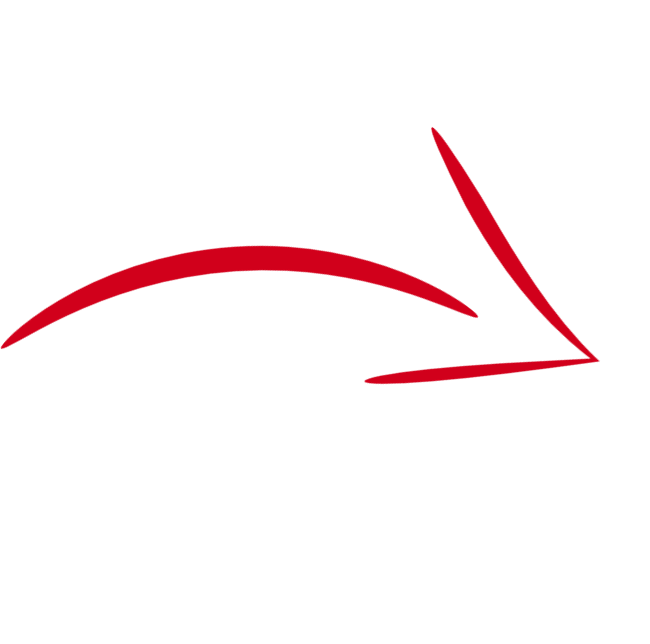 PEOPLE
digital exploration culture and new ways of working
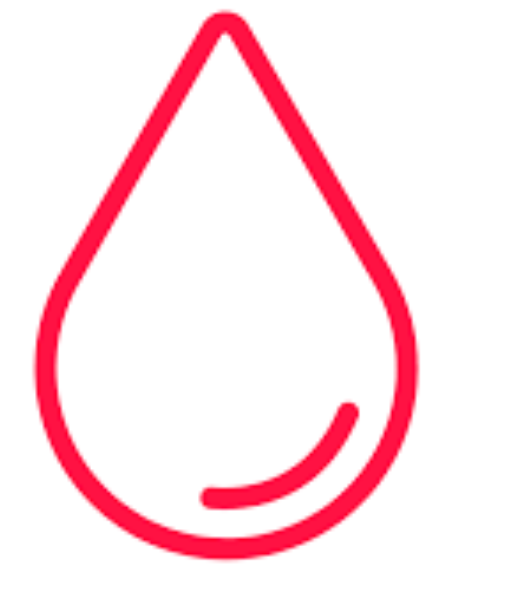 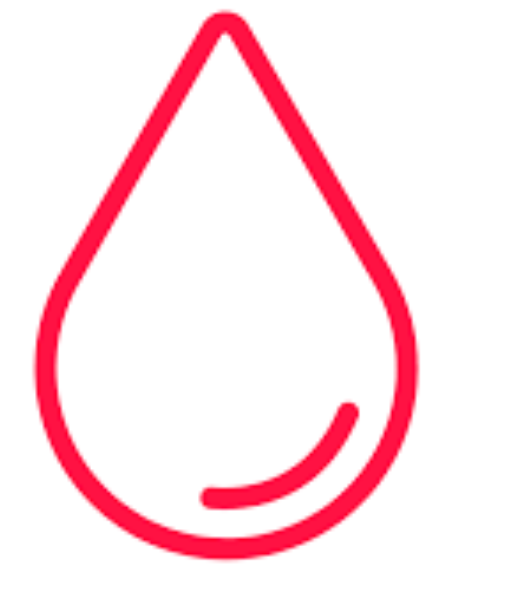 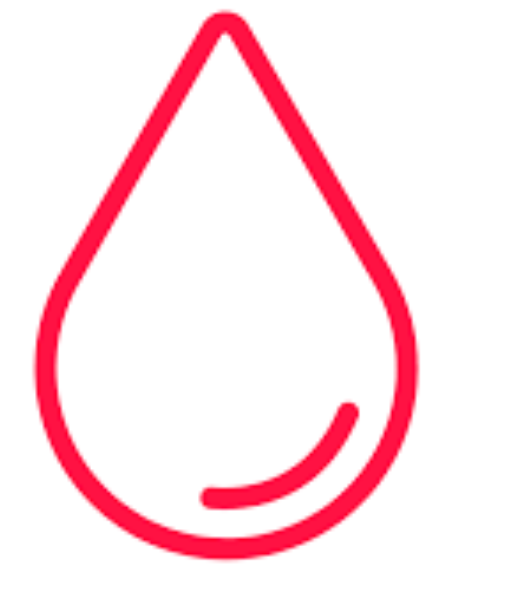 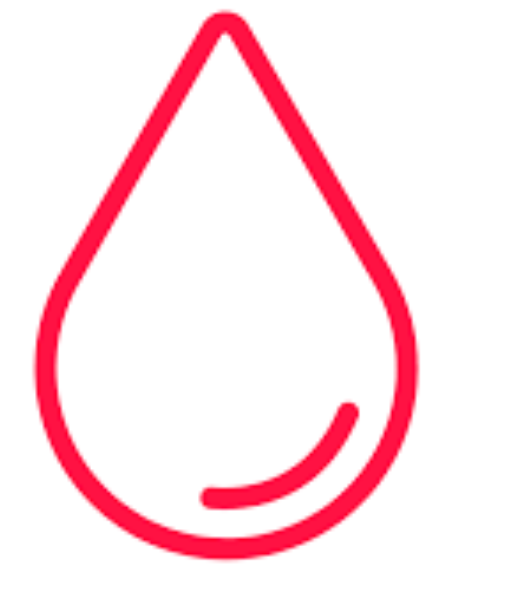 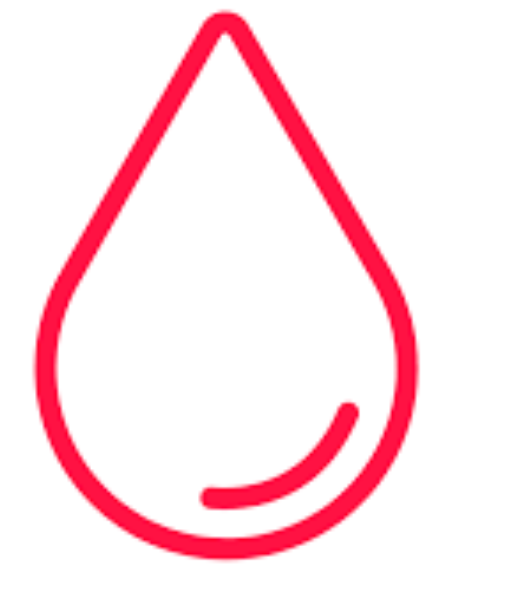 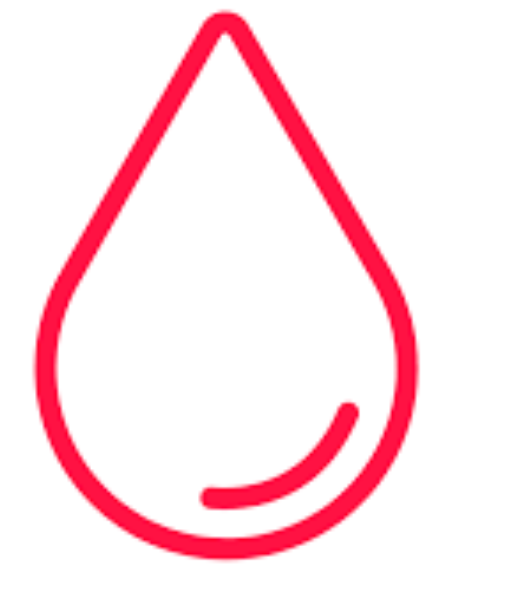 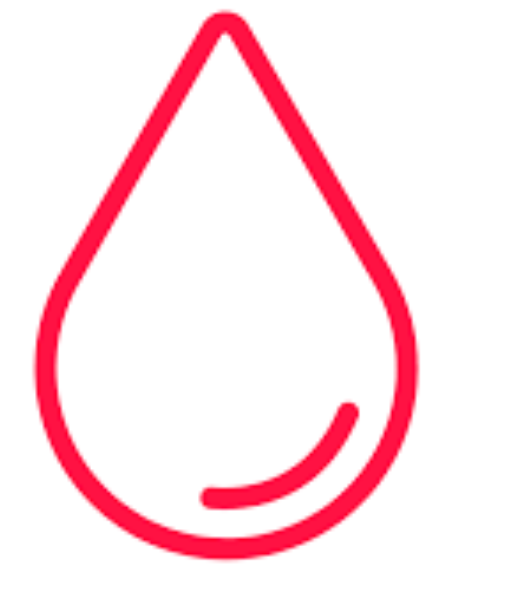 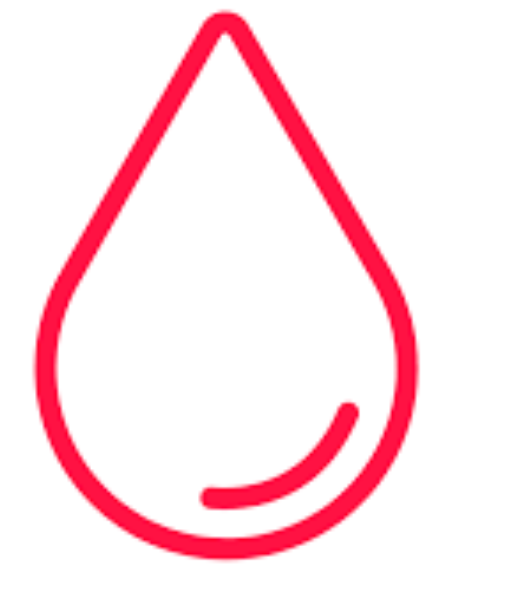 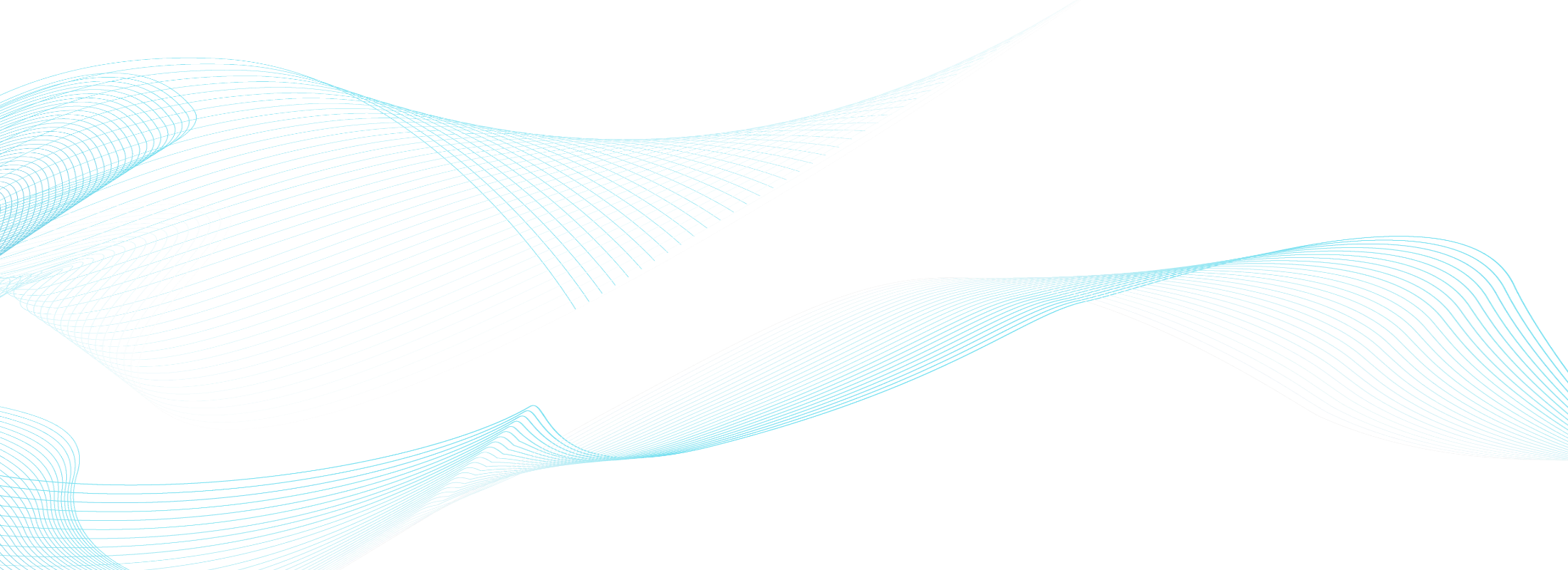 Nå-situasjon
En ledende utforsker
Flere utviklingsmuligheter
forbedret suksess rate
 Effektivitet i verdikjeden
Anskefelse mer og bedre leteareal
Levere høy kvalitetsressurser til feltutvikling
Økt moral og motivasjon
DATA
TECHNOLOGY
Data integration and scale
Data driven analytics
Visualisering av verdien av data- Kvalitet, kompletthet og  tilgjengelighet
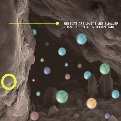 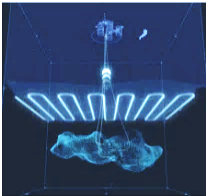 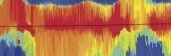 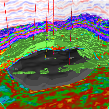 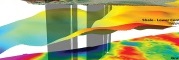 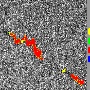 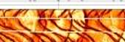 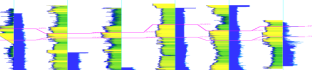 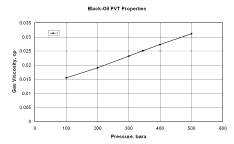 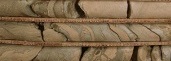 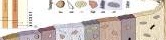 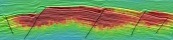 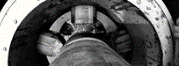 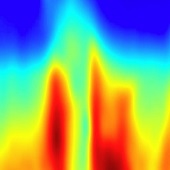 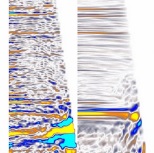 Verdien av data
Analytics og Big Data
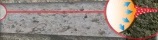 Nye prioriteringer – fremtidig aktivitet
Prosjekter
Tid
Forvitring av data
[Speaker Notes: Simply put the total value of Equinor Exploration consists of our exploration portfolio, our data and our human capital. 
We know that new digital technologies are unlocking and exploiting the value potential of data. 
And that the quality, completeness and availability of our data will determine the value of the data we are utilising. 
Our ability to drive these factors holds the potential to be a significant competitive advantage versus peers in this digital future.
The axis on the screen represent the value of data on the vertical access and time o the horizontal, we will now look at how we envisage three waves of data value
 
CLICK
When we currently deliver projects in exploration, an important part of the final delivery is the final data we have gathered and generated. 
If we do not ensure that we store those data in the right place, in the right format, with the right naming standard, annotate the quality of those data and make them available to others, the value of those data will slowly decrease as time goes by. 
In the beginning, some will remember what and where the data are, but after some time the data becomes lost in a g: drive folder, an f: disk , or someone ’s personal Onedrive. 
Over time those data can actually start to erode value, because they only take up disk space, and add to the big mess of data where people can struggle to find what is relevant. 
A good example of this is what value is hidden in the  20 million files residing on the EXP G: drive, yes some are duplicates and some are temporary versions of final products, however, the value of the information contained within them is essentially diminishing over time. 
In addition if the data remains permanently unstructured and ‘hidden’ within these files its value may never be utilised through the use of analytical insight.
 
CLICK
However, as mentioned previously if we ensure we treat the data as an asset(starting with all deliveries from today), and deliver them with known Quality, Completeness (format/storage) and make them Available to others, the value of the data we delivered in the project will add a second wave of value to all future projects that may be related to for instance to the same geographical area or the same exploration play. 
CLICK
In addition, a third wave of value will be released when we include those data stored in OMINA and available anywhere through the cloud platform in future big data analytics, combining multiple data types (potentially across multiple could solutions) to generate new opportunities in new ways we have not thought of yet. 
This insight could for example help us to make better decisions tomorrow based on the information utilised to make decisions in the past.
 
One simple analogy is that data in OMNIA is the fuel for a rocket accelerates our digital transformtion 
However, To unlock the value of data we need to ensure that we follow the four ‘A’s of data: 
Keep it Accurate 
2. Makeit Accessible 
3. Make it Actionable 
4. Use advanced Analytics
 
You will see first hand the deeper insight into the value of data that can be had through measuring the quality, availability and completeness of your data in the {MEASURING THE VALUE OF DATA} session in this session.]
Verdikjeden
Leting er en «beslutningsfabrikk»
Jobber med sannsynlighetsmodeller og utfallsrom
Langsiktig perspektiv 
Fra regionalarbeid og nye lisenser til påvist kommersielt funn
Det organiske grunnlaget for annen verdiskapning
10 -15 år
~ 10 år
> 20 år
QC
QC
QC
Evaluering, videre arbeid (avgrensning), forpliktelser, kommersialitet
Beskrivelse av mulighet – bud/mandat, risiko forståelse (geologisk + kommersielt)
Økt detaljering, portefølje, rangering og pritoritering
4  |
Fra leting til produksjon
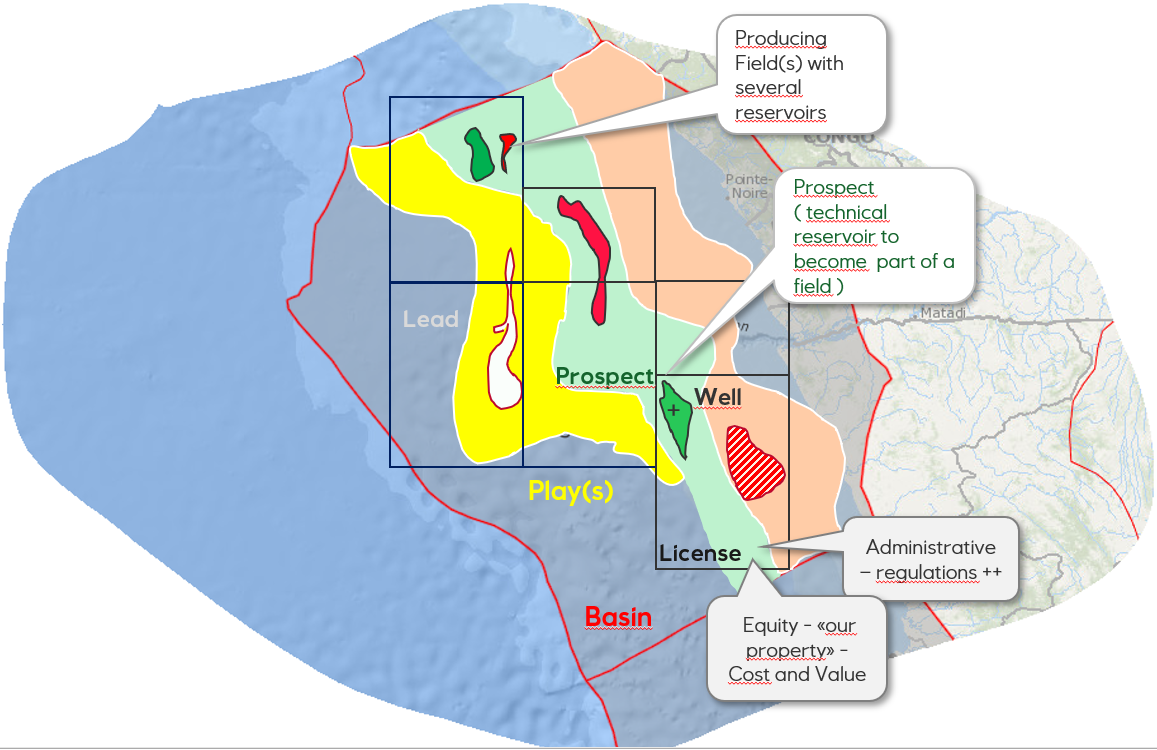 Datatyper representerer reelle objekter
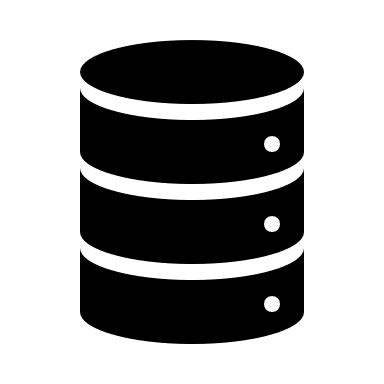 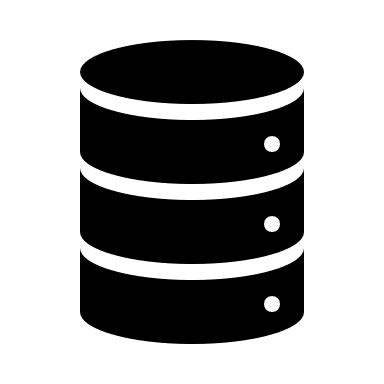 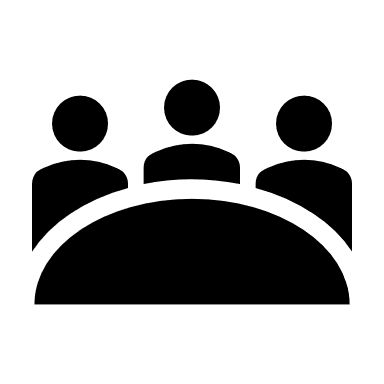 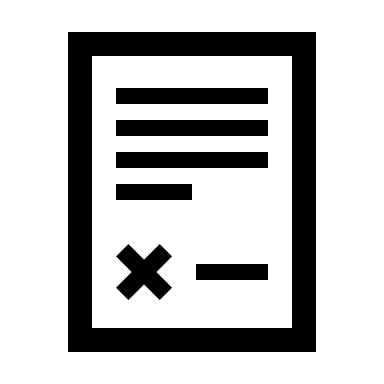 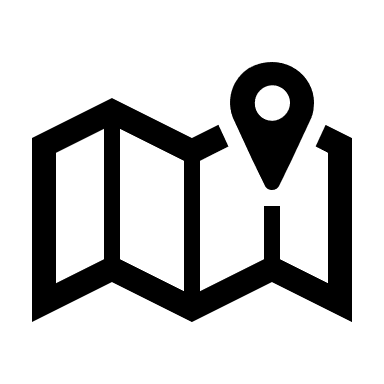 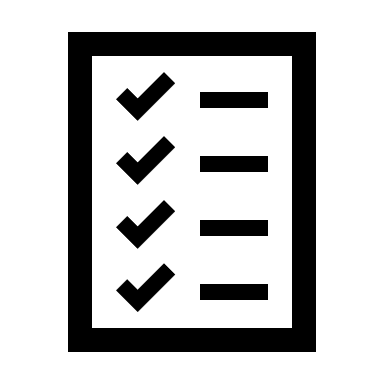 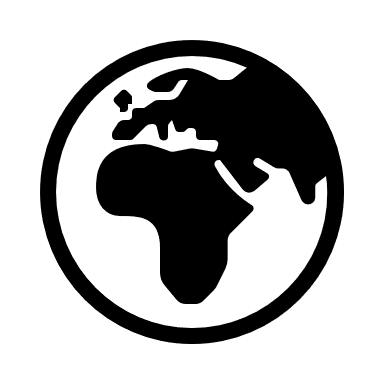 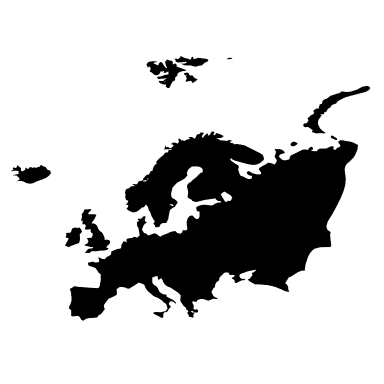 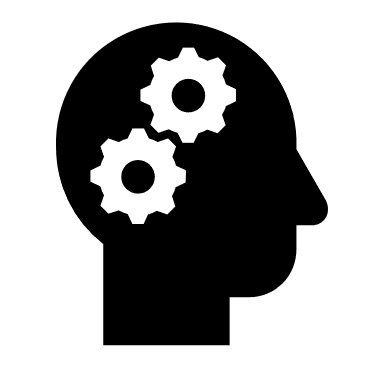 Kvalitetssikring 
og kalibrering
Kartlegging
Rådata
Forretnings-
muligheter
Modning - usikkerhetsforståelse
Portefølje
Beslutning
5  |
Forankring – utvikling – I bruk
Forankring – tør å snakke med toppledelsen
Vær tro mot konseptet 
Definisjoner, målinger – finn referansedata – hva som forventes
Identifiser klare dokumentasjonskrav
Kommuniser!
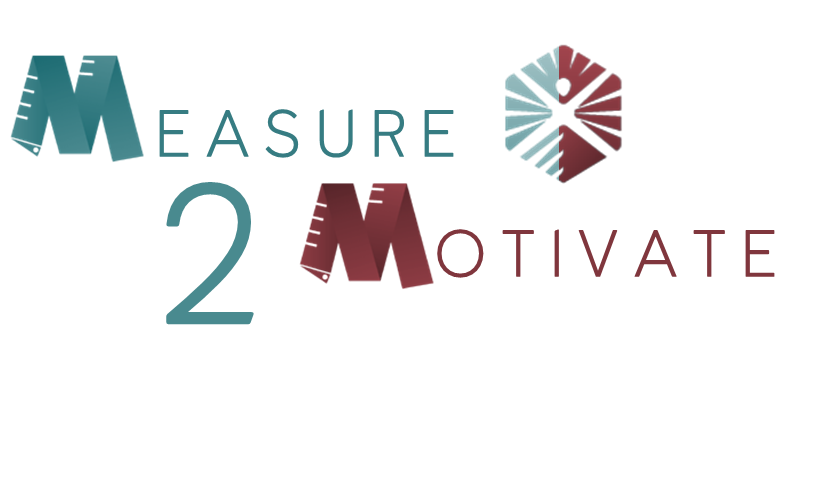 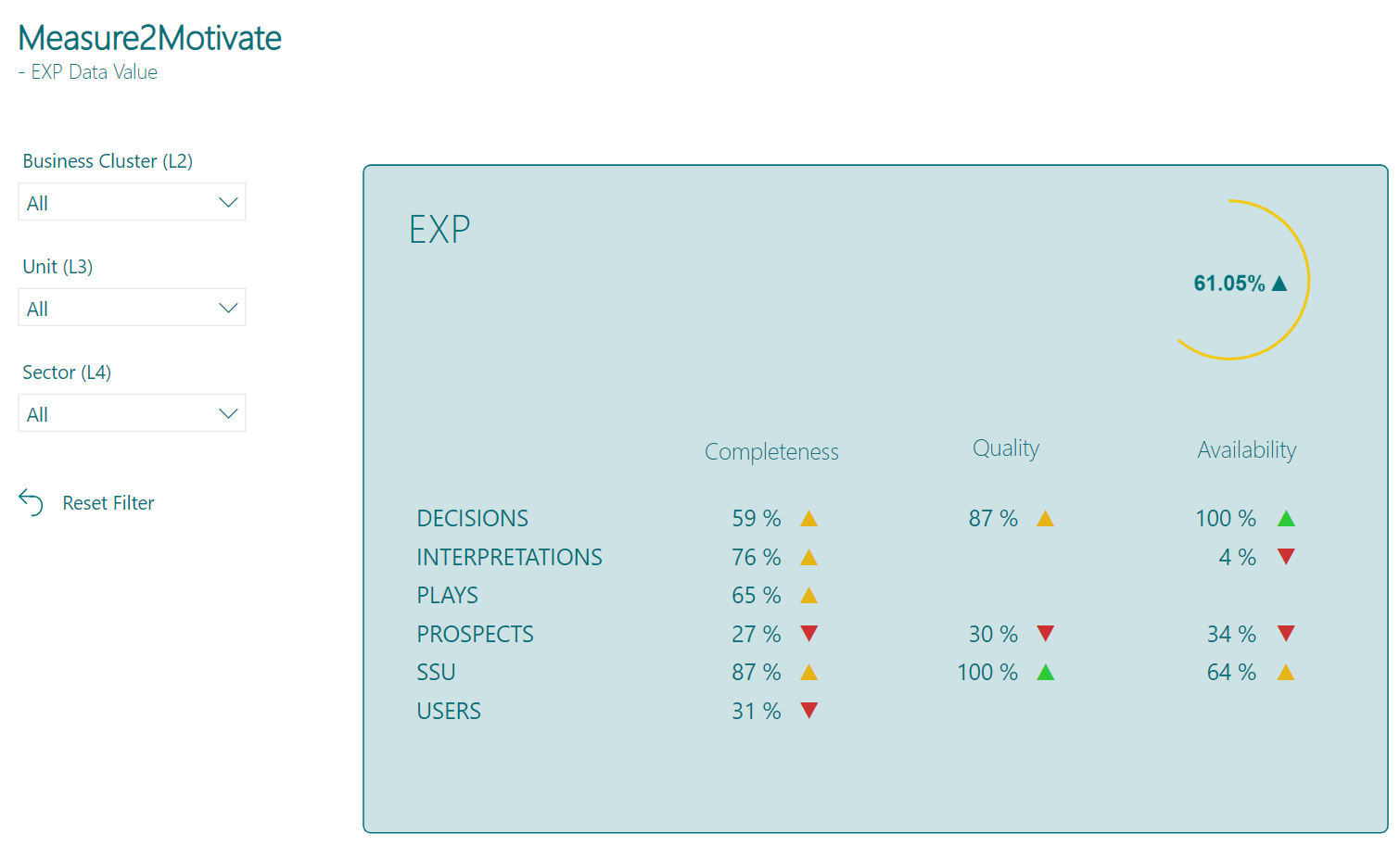 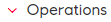 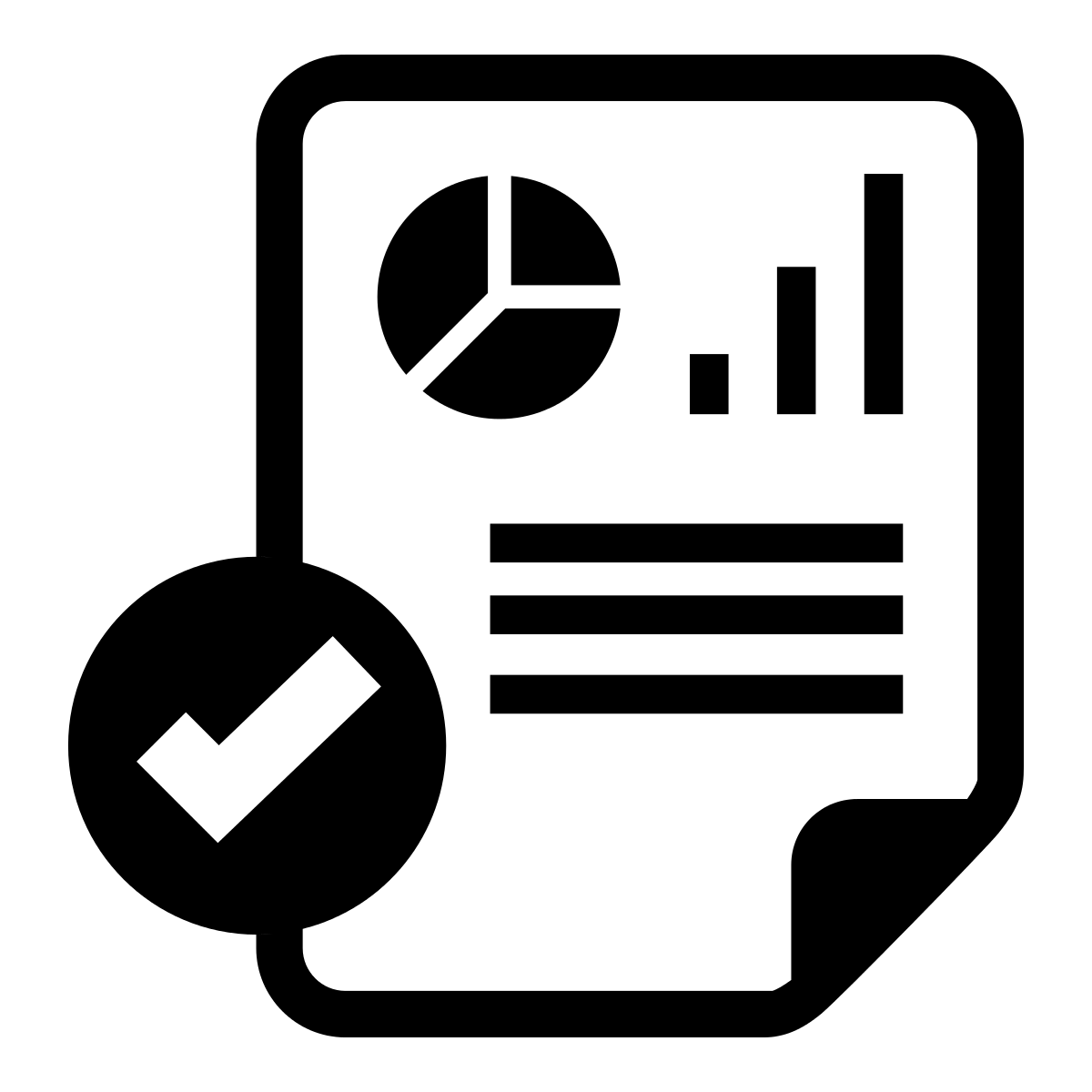 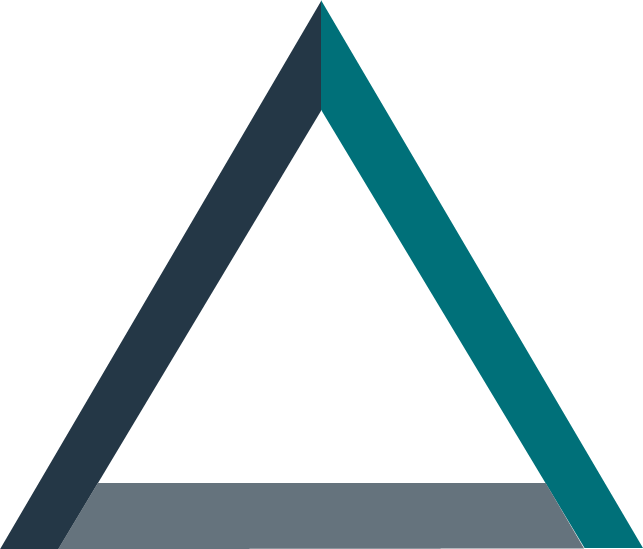 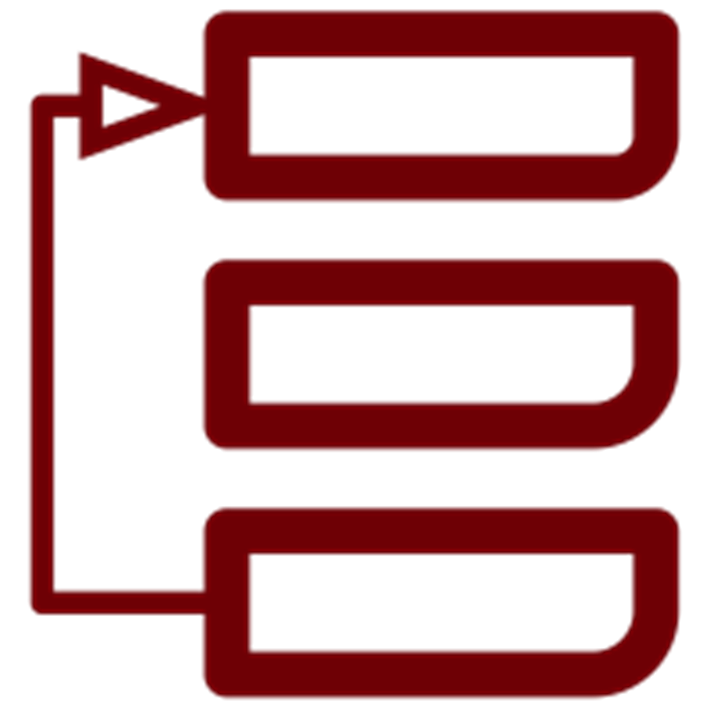 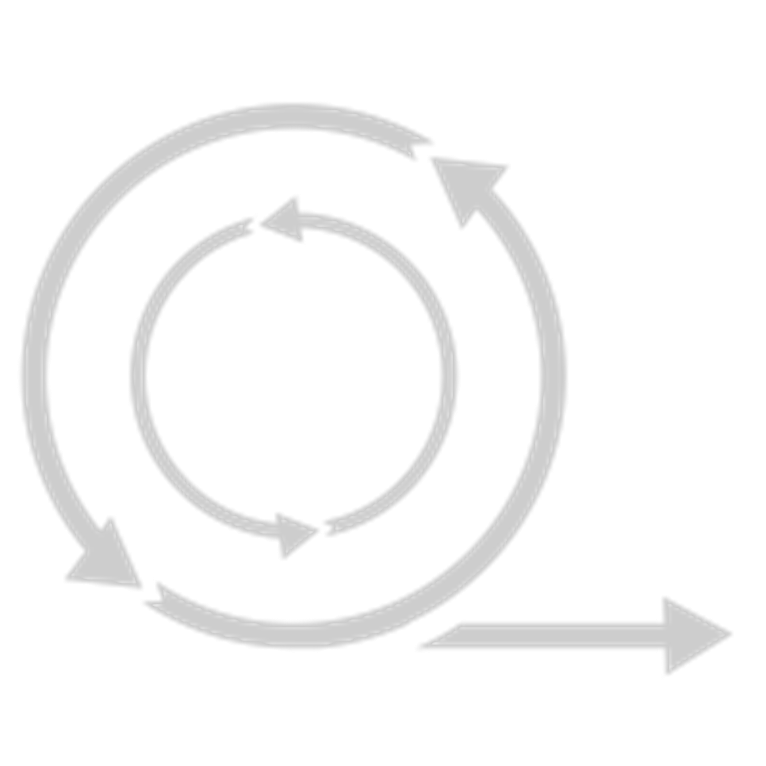 Godkjenning
AGILE
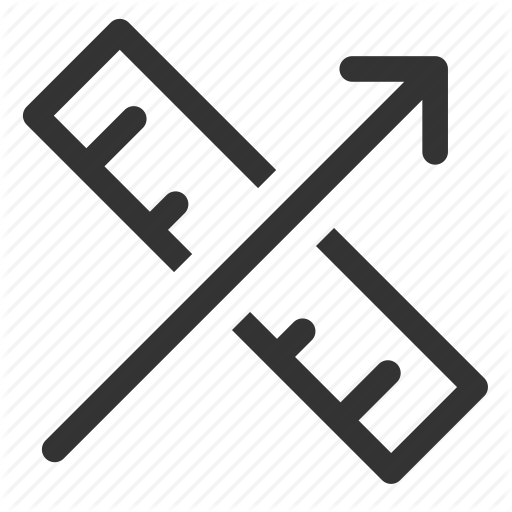 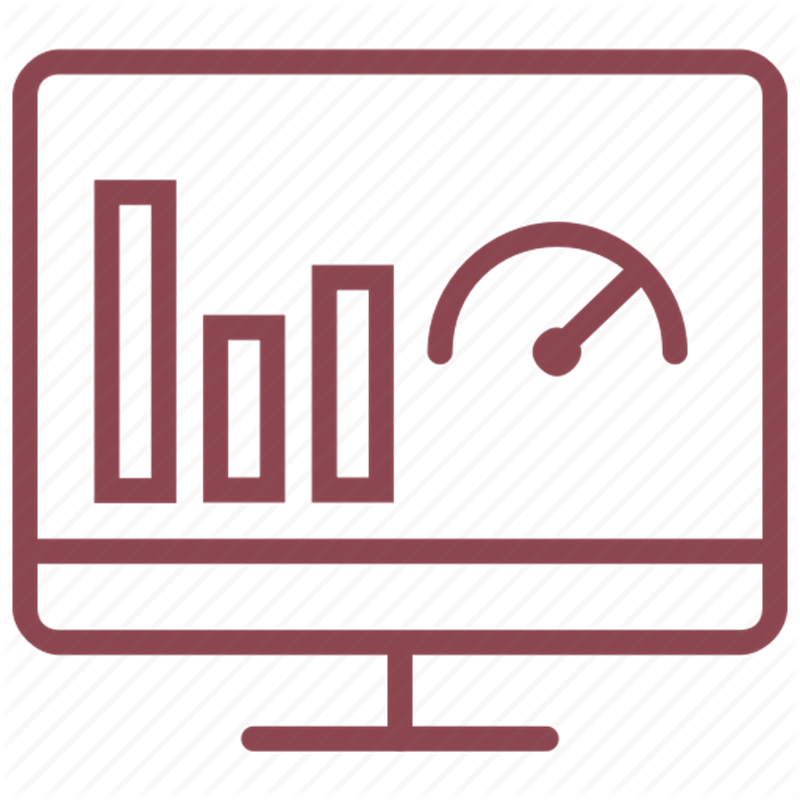 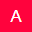 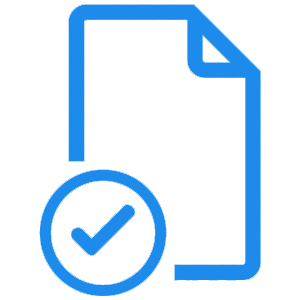 6  |
M2M Startet – «mKPI»
Kontinuerlige målingerTrender og progresjon
Nye målinger…?
EXP Leadership WorkshopProof of Concept
QC og definisjonerDIALOG og FORANKRING
M2M utvikling
BACKLOG
Anbefaling i Digitale porteføljeMEASURE THE VALUE OF OUR DATA
KPI utrullingoppdatering i styringssytem
Q2 2018
Jun 2019
Des 2018
Mars 2019
April 2019
Mai 2019
Des 2019
We’re hitting a very strong competition nerve
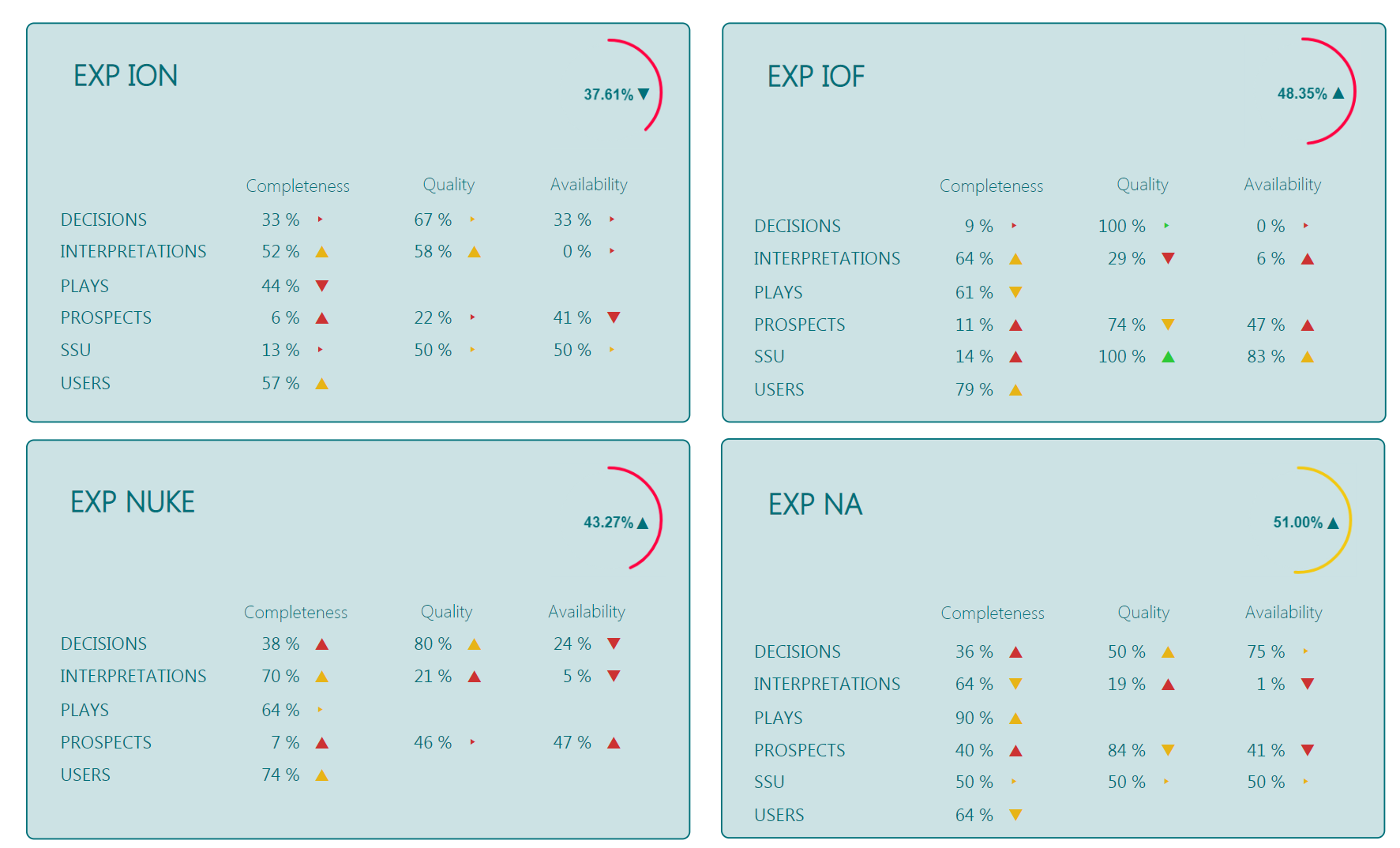 7  |  EIM Information Lifecycle models
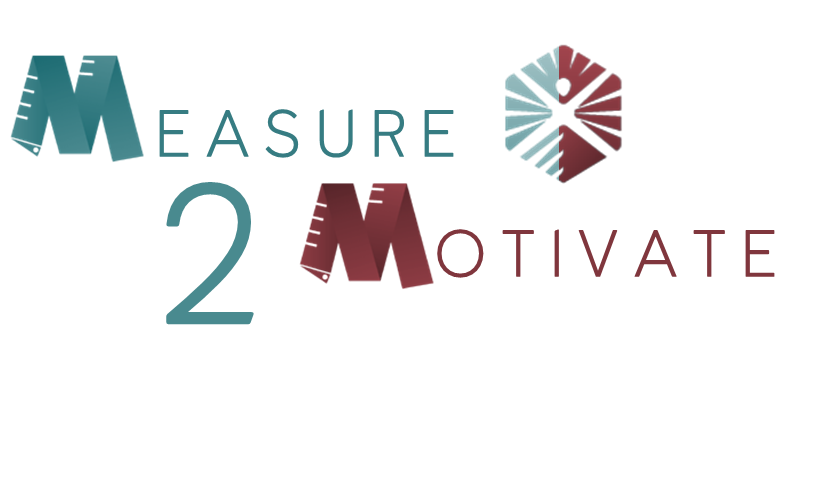 Automatisert 
Noen manuelle kontroll punkter og samt oppdatering av ansvarlig leder ved endring
SQL database i MS Azure
Dokumentert med run-book i GitHub
Brukes som hjelp i «Data Days» pr. forretningsområde
Data og informasjonstyper på forskjellig nivå = alle er med
Referanse data
 Hvor mange prosjekter og beslutninger tas av ledelsen? (oppfølging av finans og kontroll funksjon)
Score = Antall beslutningsdokument med riktig metadata, med godkjent knytning, lagret på korrekt plass
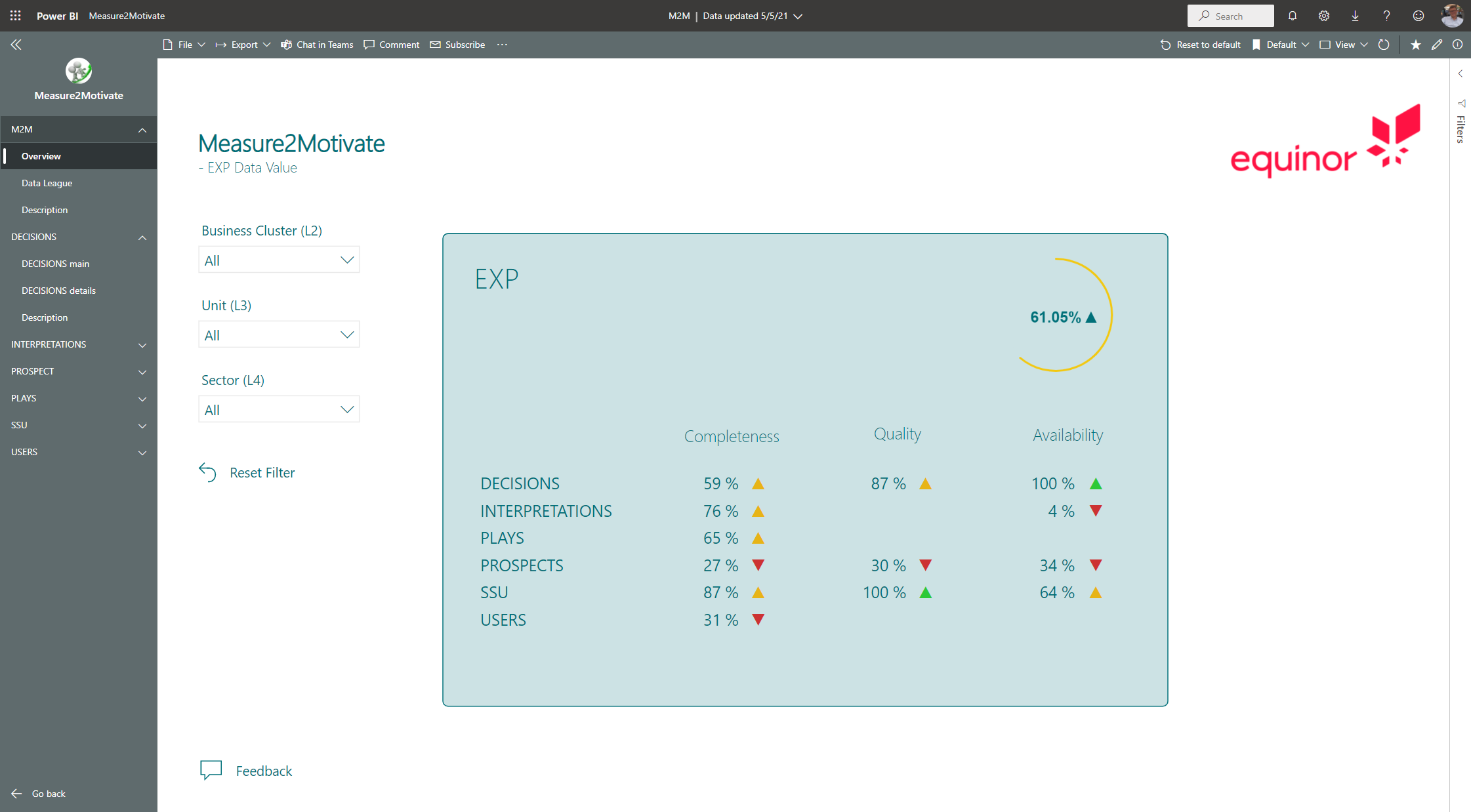 8  |
Kultur for å ta vare på data
Provide and pray
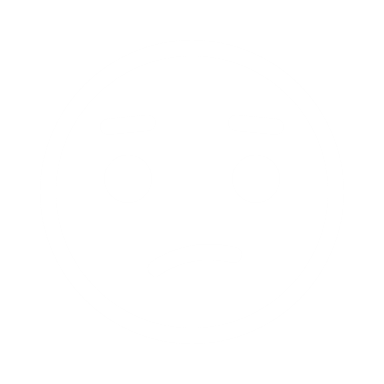 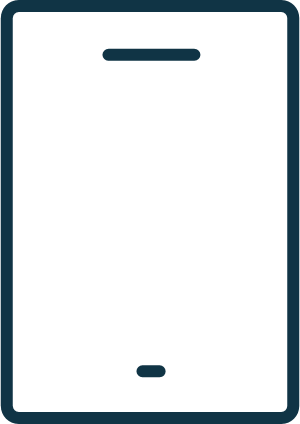 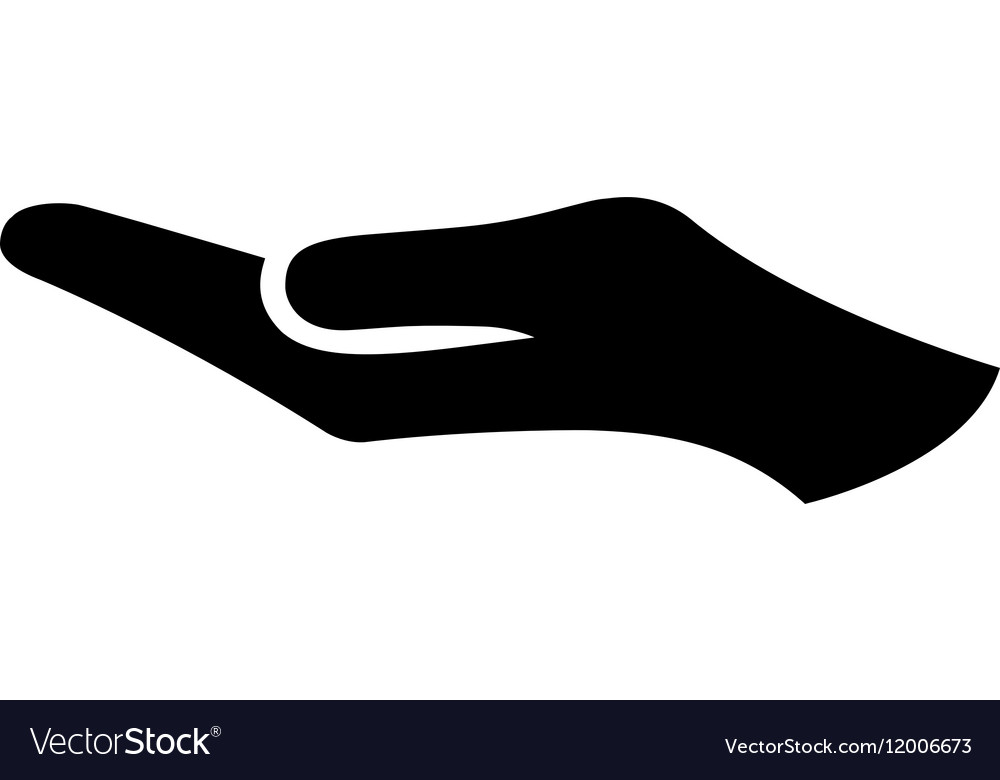 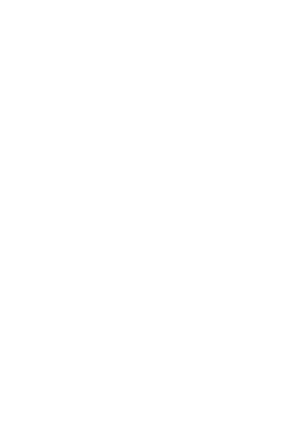 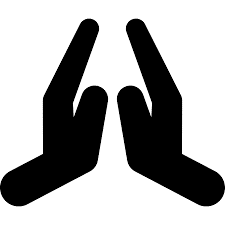 Design and change
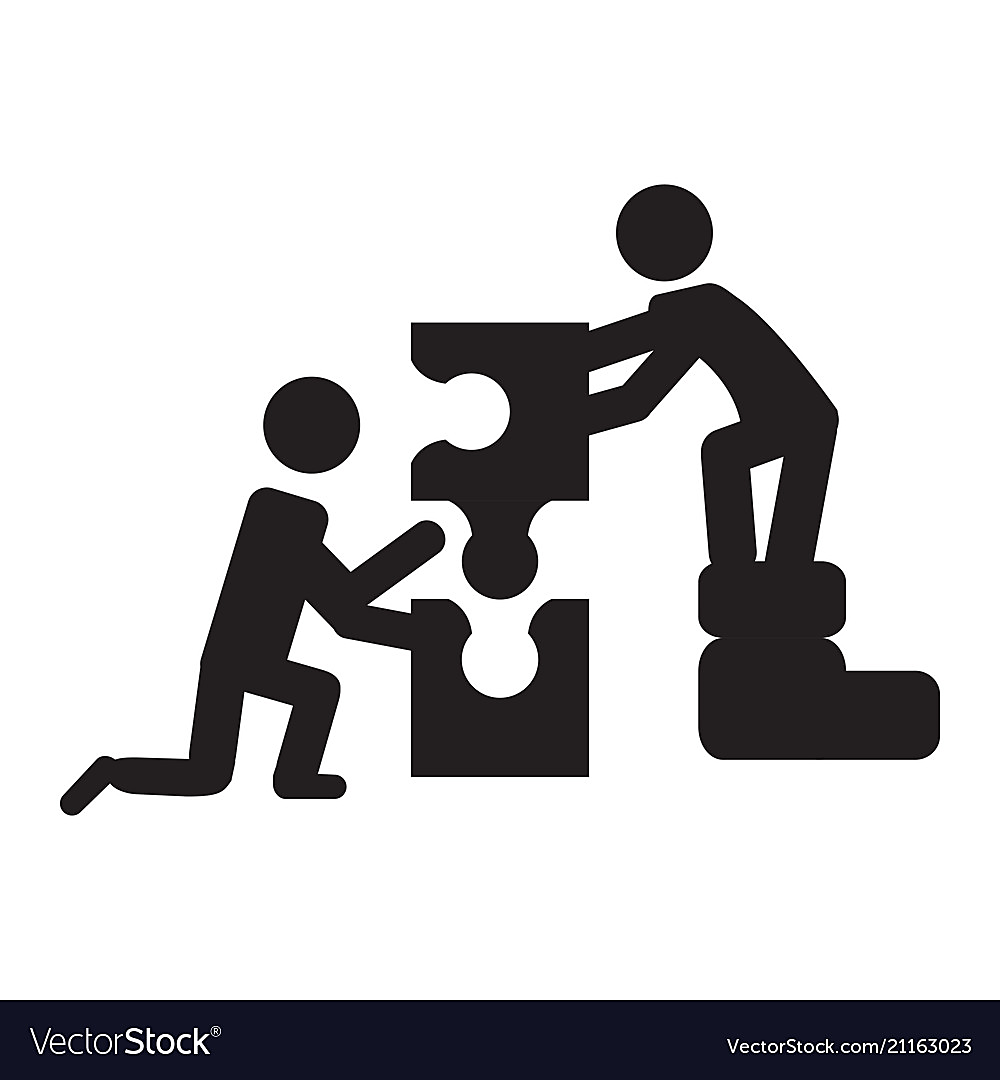 Vi traff en nerve… hvordan er status i andre forretningsområder og funksjoner?
9  |
Oppsummering
Master og Referanse data:
Standardisert
Referanse verdi – hva forventes
Formelle krav (rapportering + dokumentasjon)


Teamet:
multi-kompetanse;  programmerer, dataarkitekt, forretningsforståelse, «evangelist»

Metode: hybrid agil – arbeid i sprinter 

Data:
Metadata / tagger
Attributter
Verdien av data
Ansvarliggjøring - Eierskap av data - engasjement
Datakultur
Implementasjon av data strategi
Relevans  - rette data til rett tid
Tillit – kommunikasjon til «brukere»
Data avstamming – koble rådata til beslutningsstøtte 

«konkurranse» - ikke for å henge ut enheter, men for å få dataforvaltning høyere opp på dagsorden
10  |
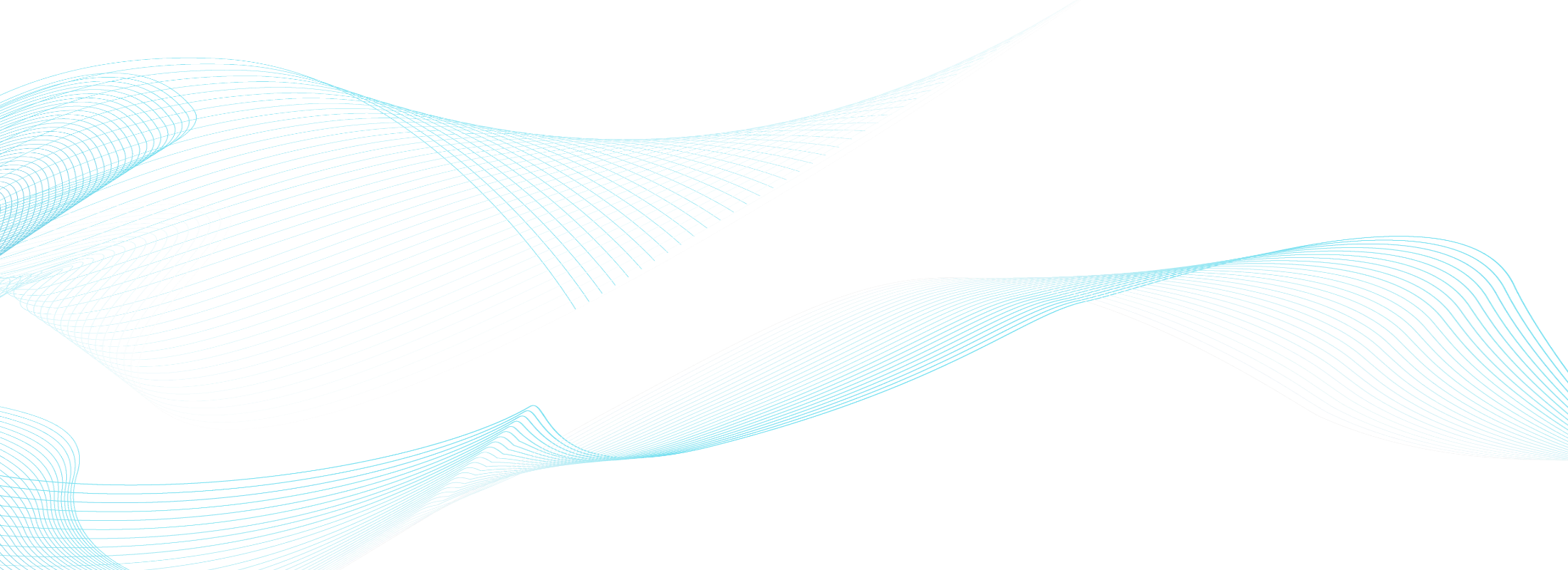 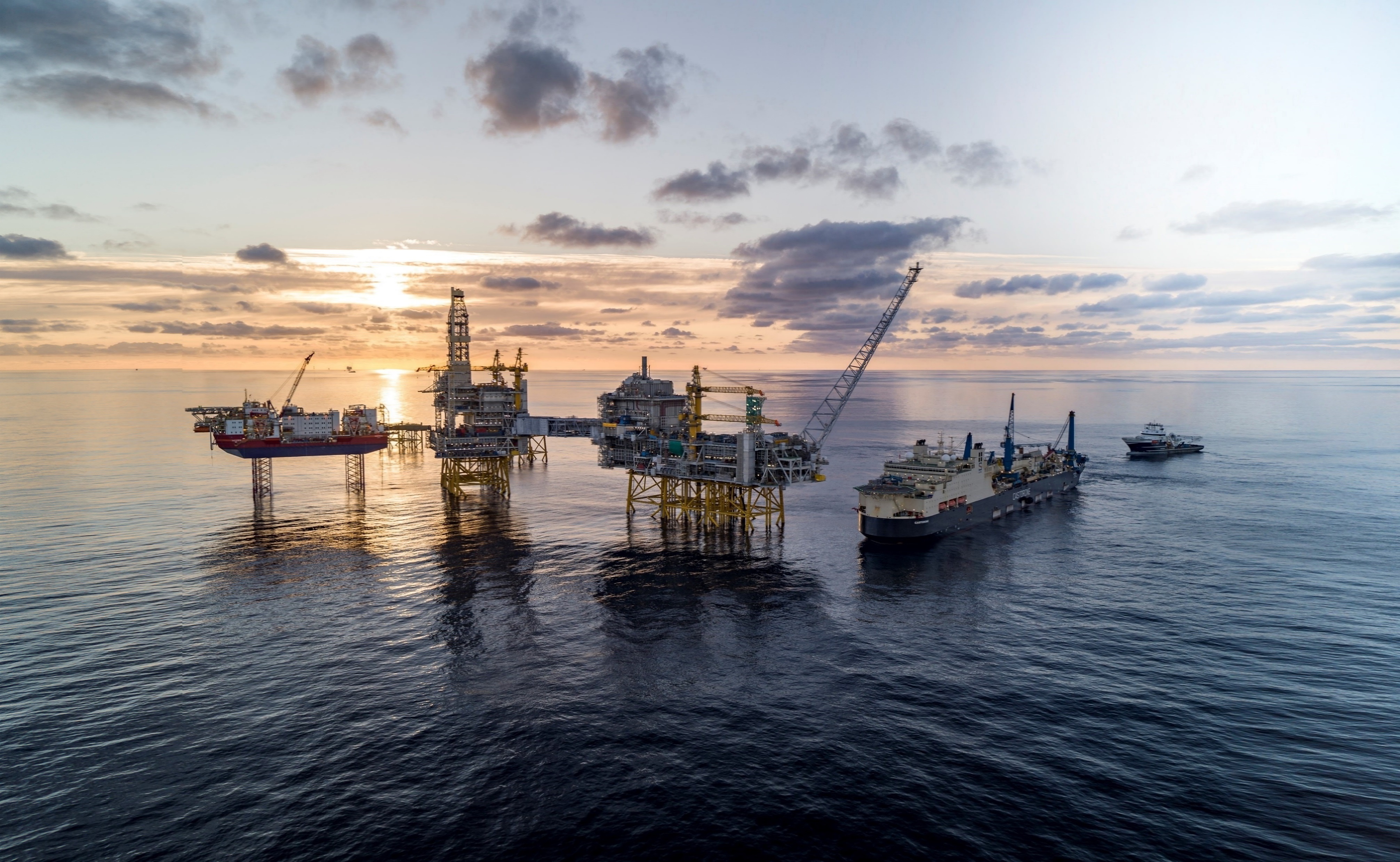 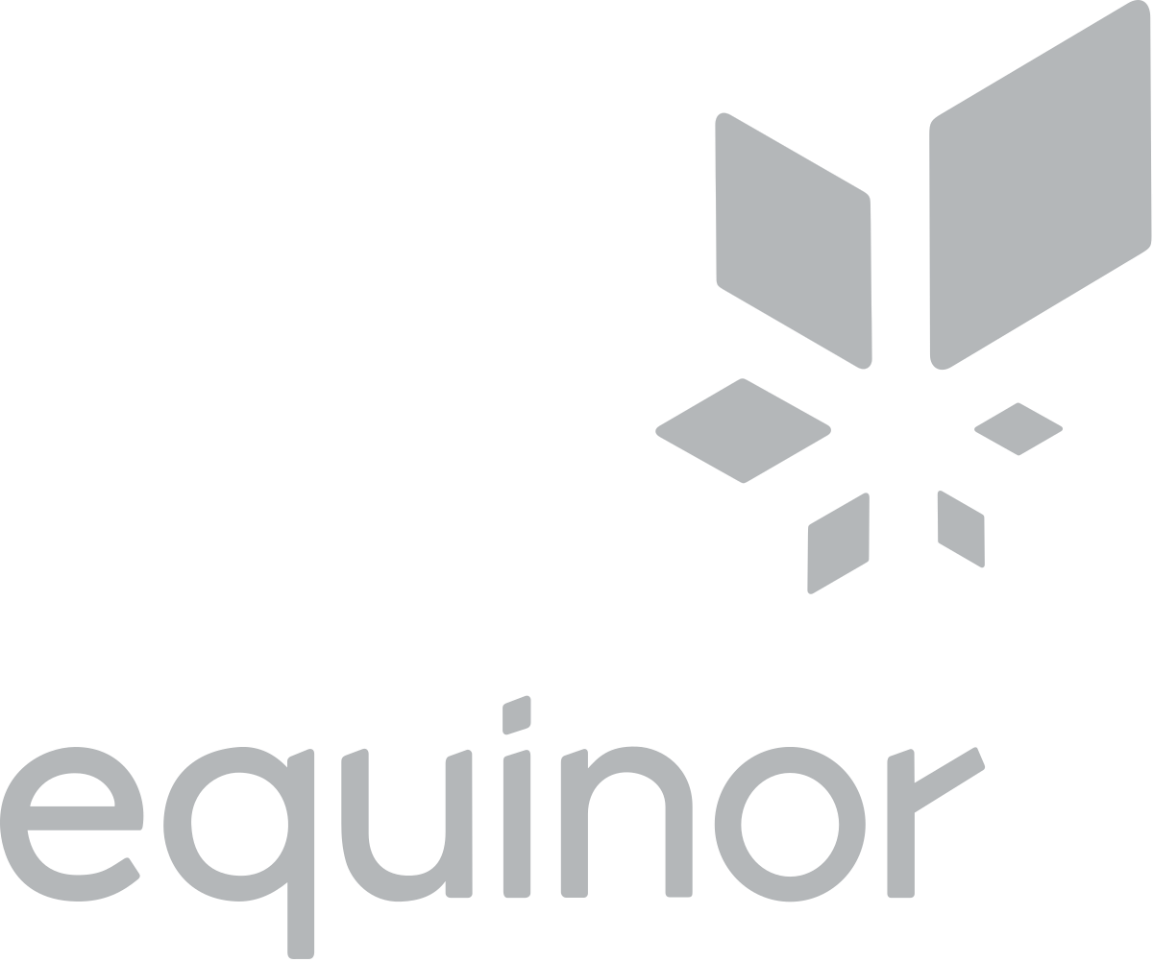 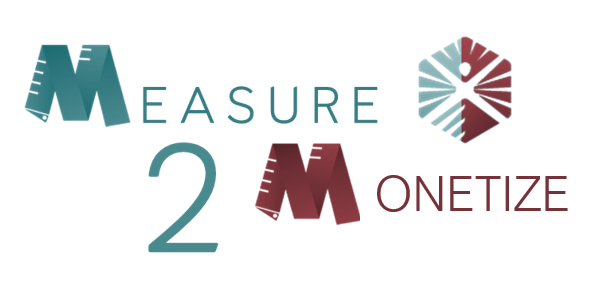 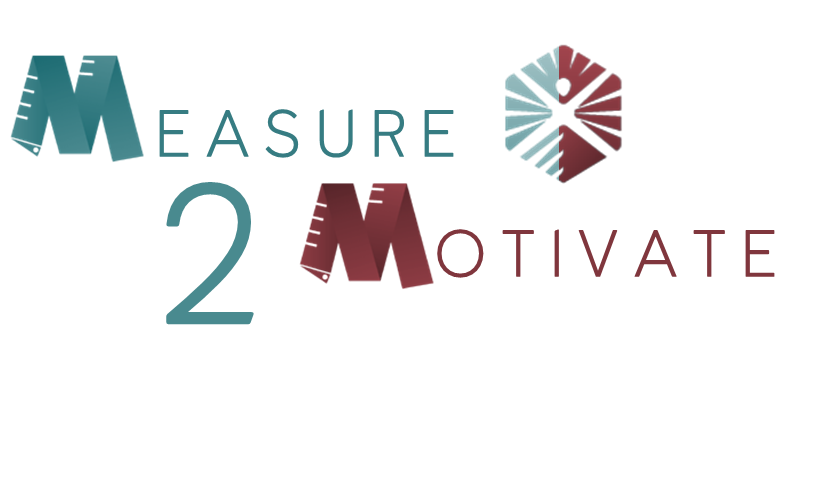 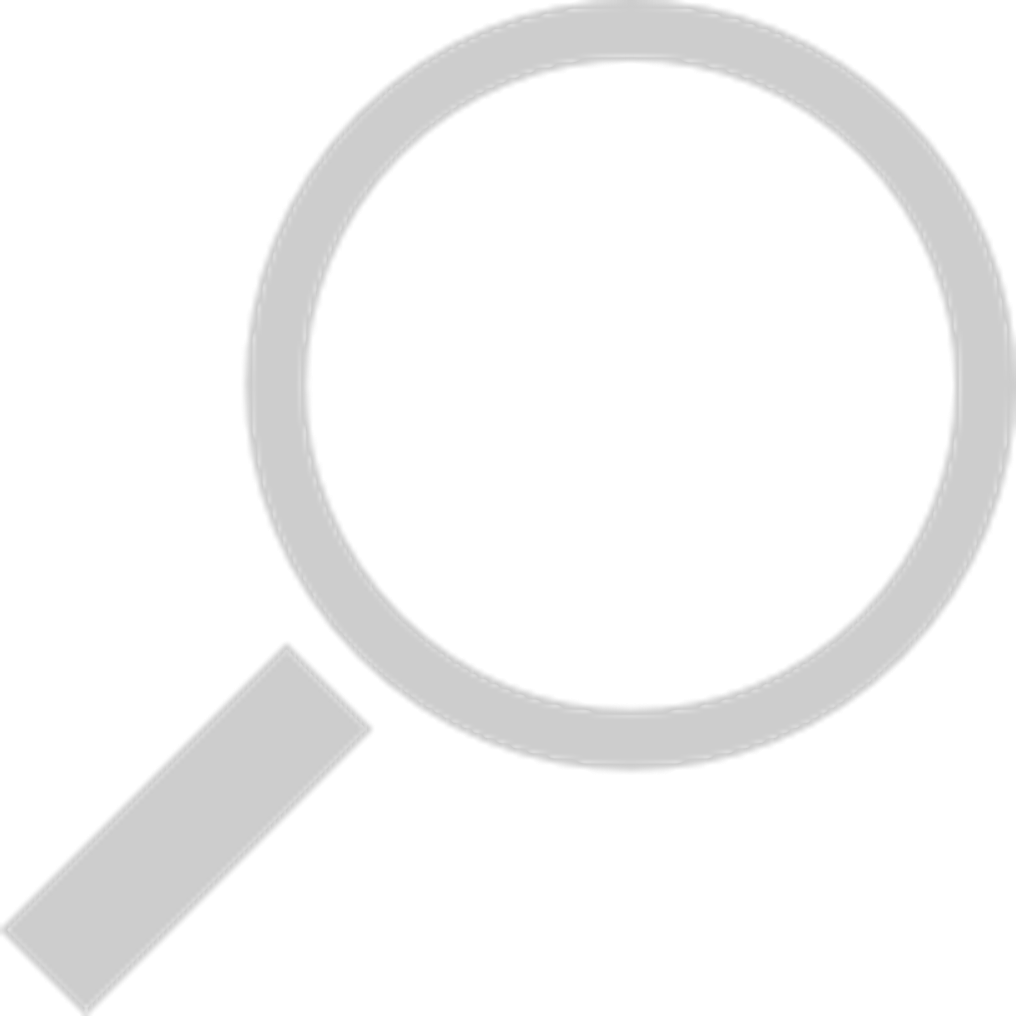 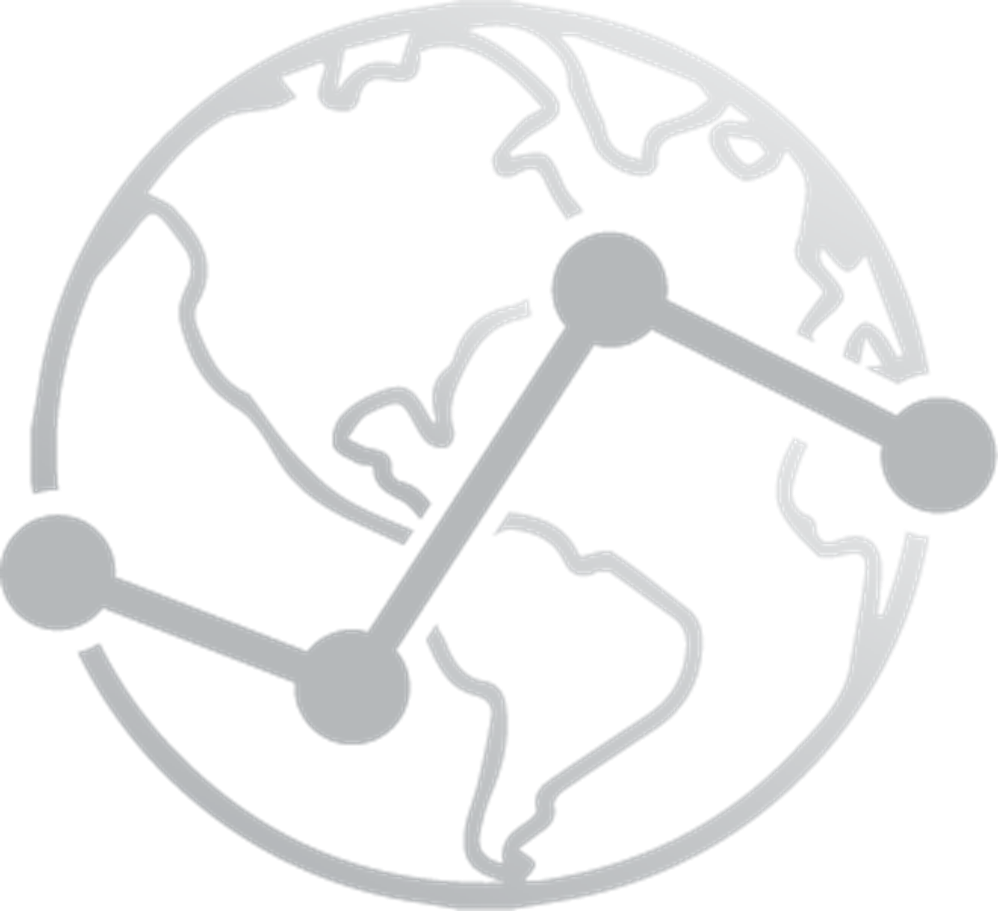 Tore Hoff, Specialist Data & Information Management, Equinor ASA
Sophus Aarnæs, Digitaliseringsrådgiver, Asker Kommune
Maximising the capabilities of the Exploration workforce 
through innovation, data driven services and agile ways of working
PEOPLE	DATA	    TECHNOLOGY
Additional slides
Standarder – navning og metadata på tolkninger
Data avstamming
Følge data gjennom milepæler i verdikjeden
Metadata 
Prosjekt navn
Område / Lisens
Prospekt
Letebrønn
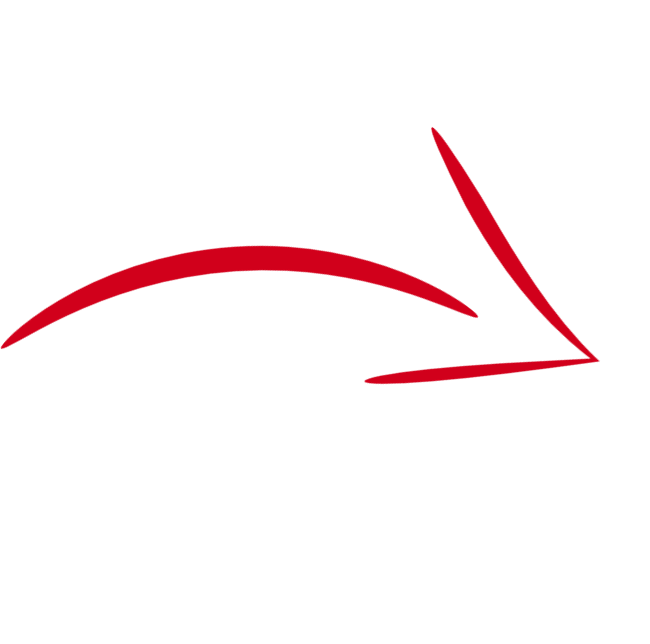 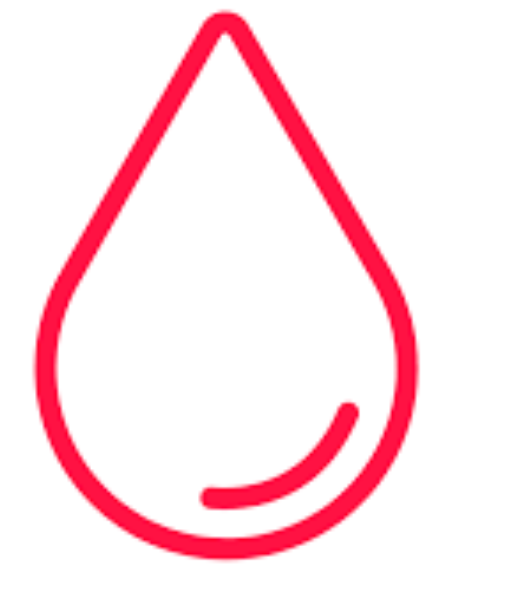 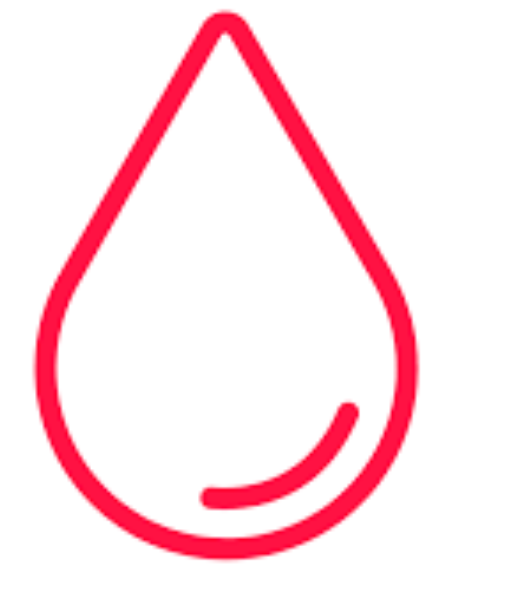 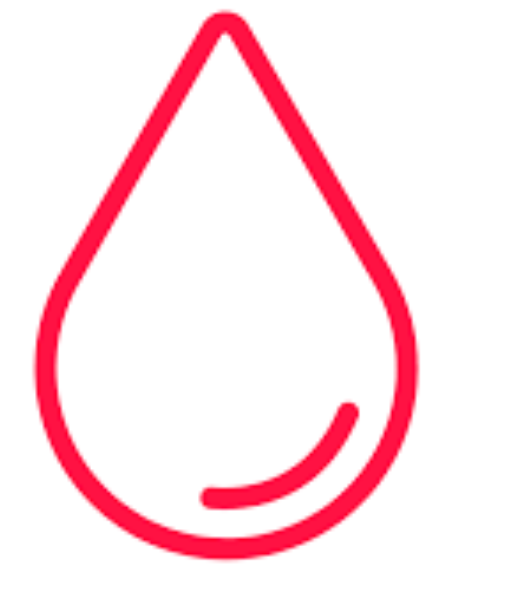 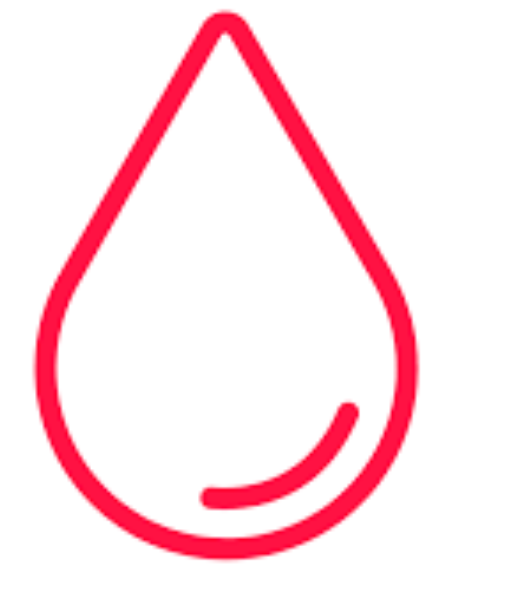 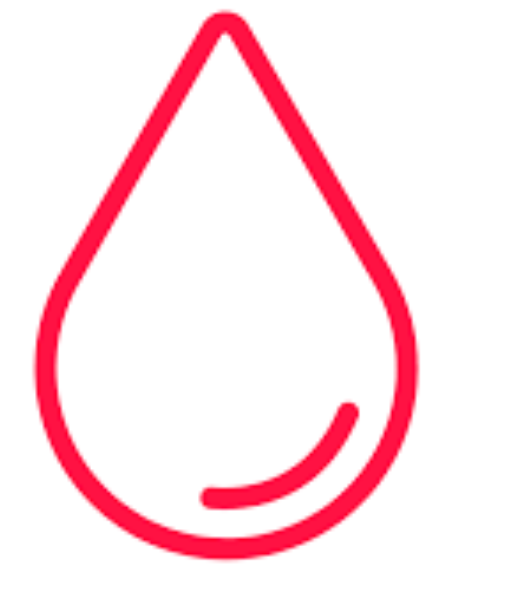 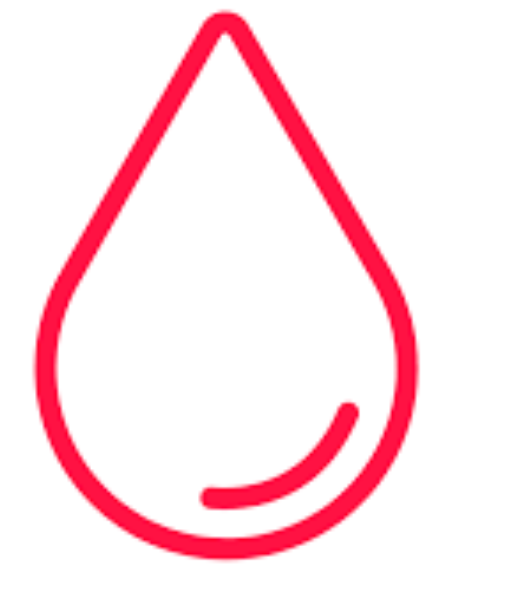 Navne-standarder / lagringskrav
Prosjekt rangering
Metadata og attributter
Dokumentasjon
Godkjenning / avslag
Sammenstilling
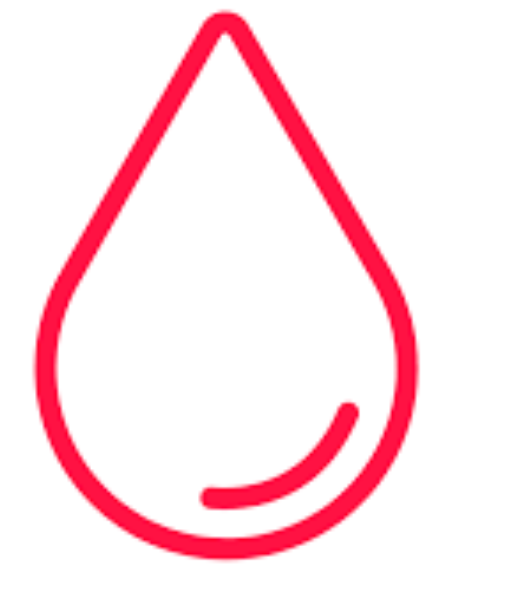 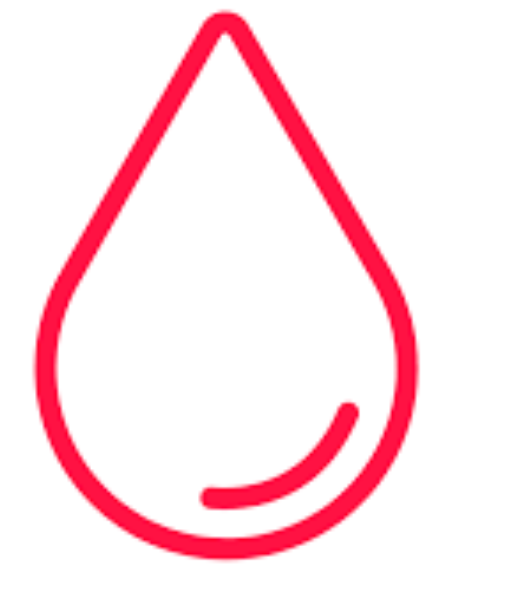 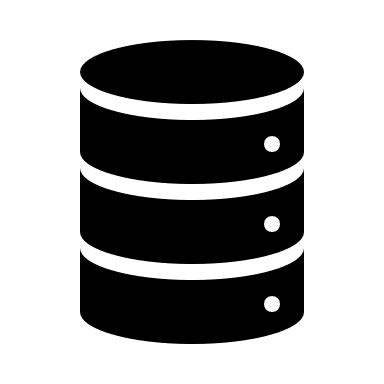 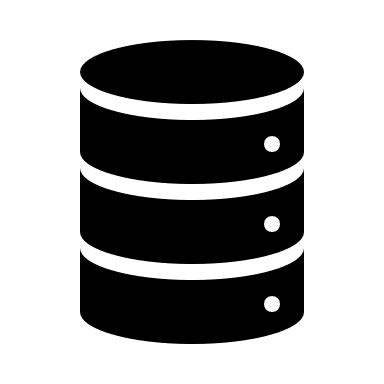 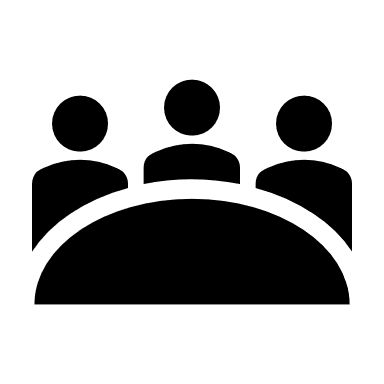 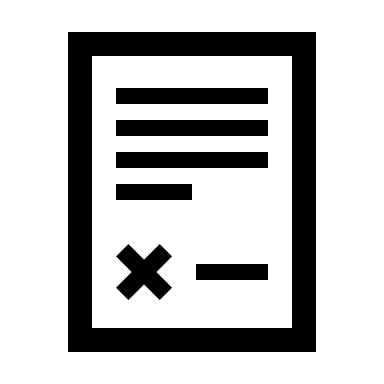 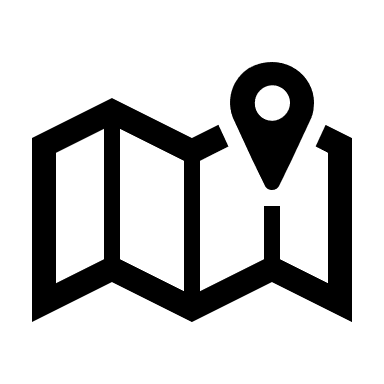 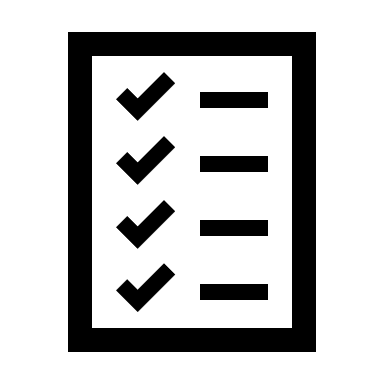 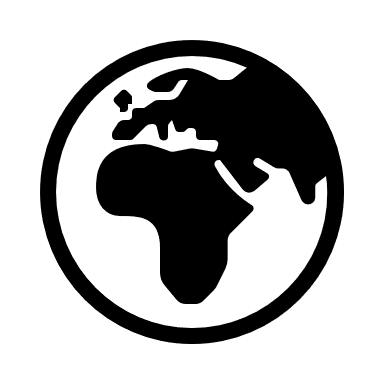 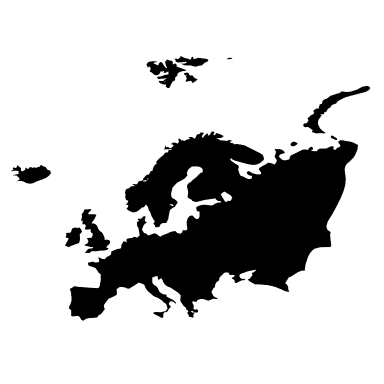 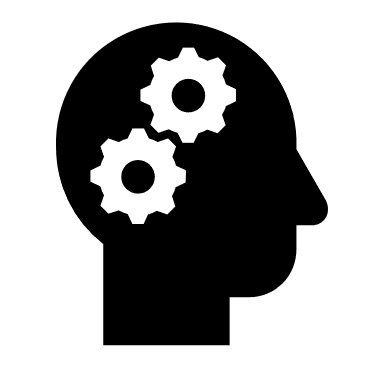 Kvalitetssikring 
og kalibrering
Geologiske kart og
tolkninger
Seismikk
Brønndata
Prospekter
Risiko, volum og verdi
Portefølje 
- prioritering
Beslutning
14  |
Equinor styringssystem: Tekniske krav – TR2262
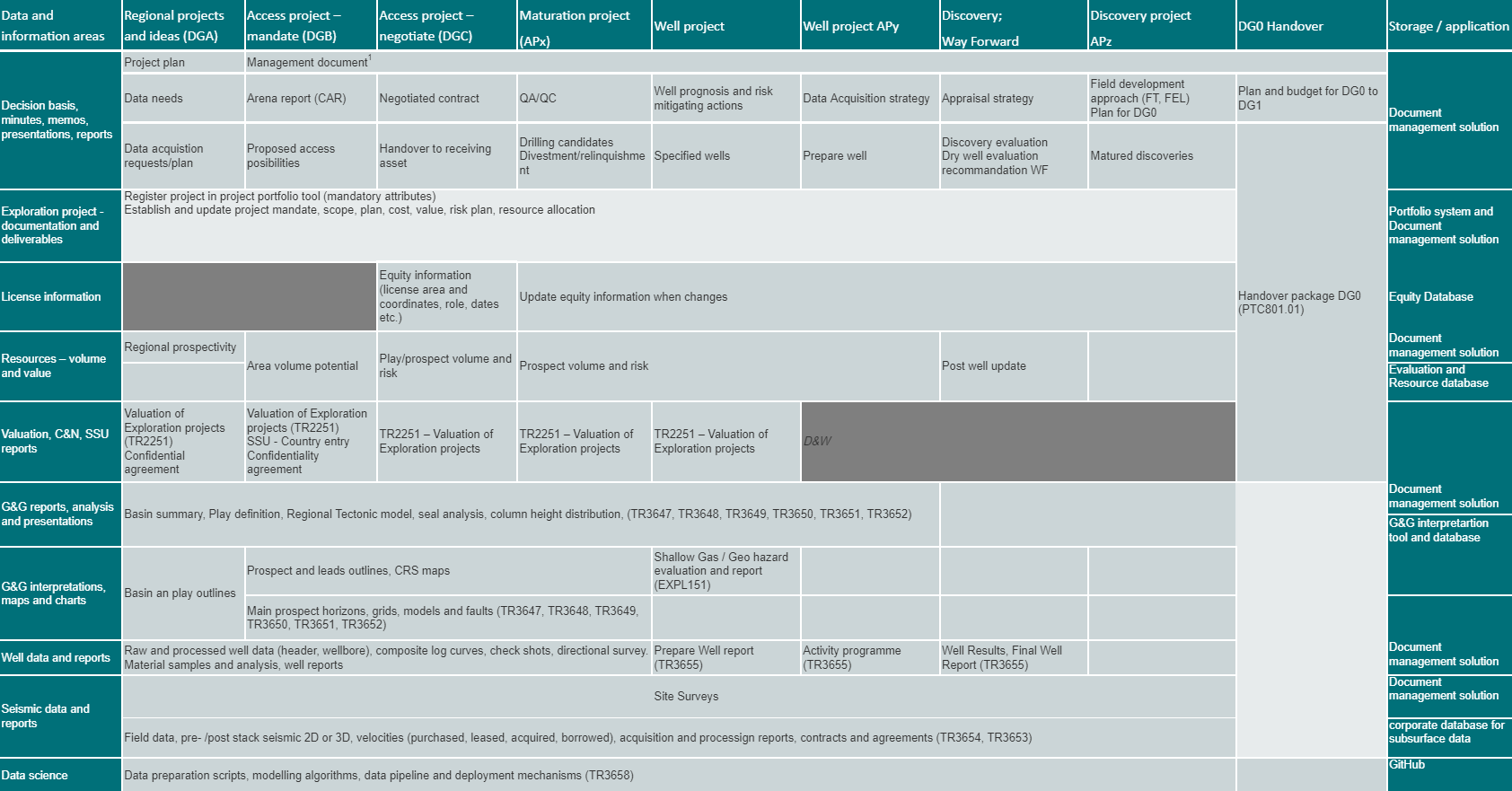 Rådata– analyse - belsutning
verdikjeden
15  |
Studio Interpretations and M2M
How to launch M2M and 
PetrelStudio Insights
M2M measures Quality of Interpretations
Measure2Motivate (M2M)
Faults
Naming convention:
First 2 characters are reserved as identifier of throw/interpretability/likelihood of segmentation
Example:
MF001, CF013, SF021, SS043, DF011
In Petrel, first 5 characters follow the naming standard, rest of 3 characters can be used for any information.
                                  CF016Mxx


  

Horizons, Surfaces, Pointsets
Naming convention:
Strat+Comment+Interpreter+Attribute+Year<Tag>

Example:
Seabed+ST13002_mig08+kafz+T+13A  
Cenomanian+85mn-1+THHAR+T+16B
Jurassic_Middle_Top+mmorr+T+08
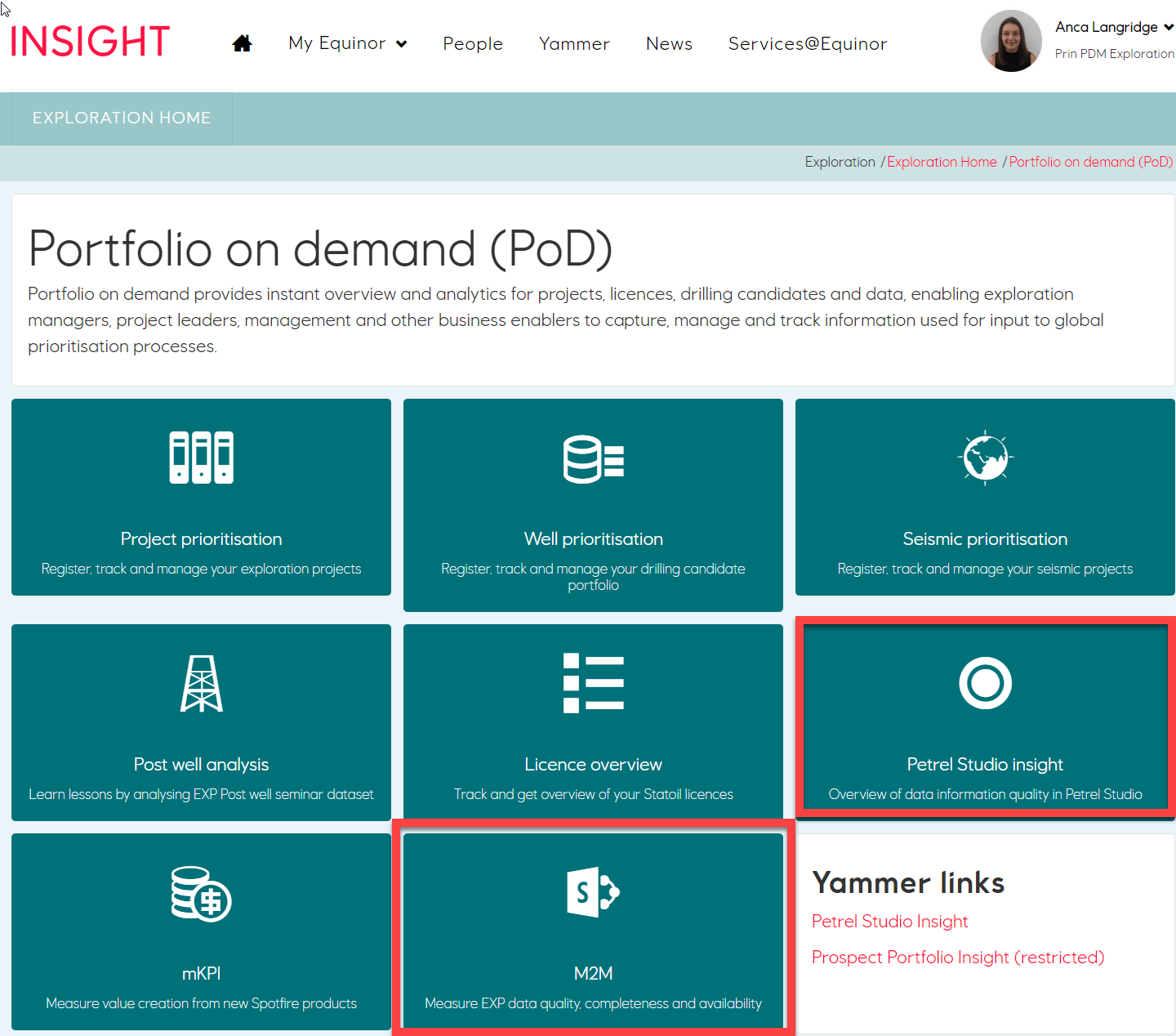 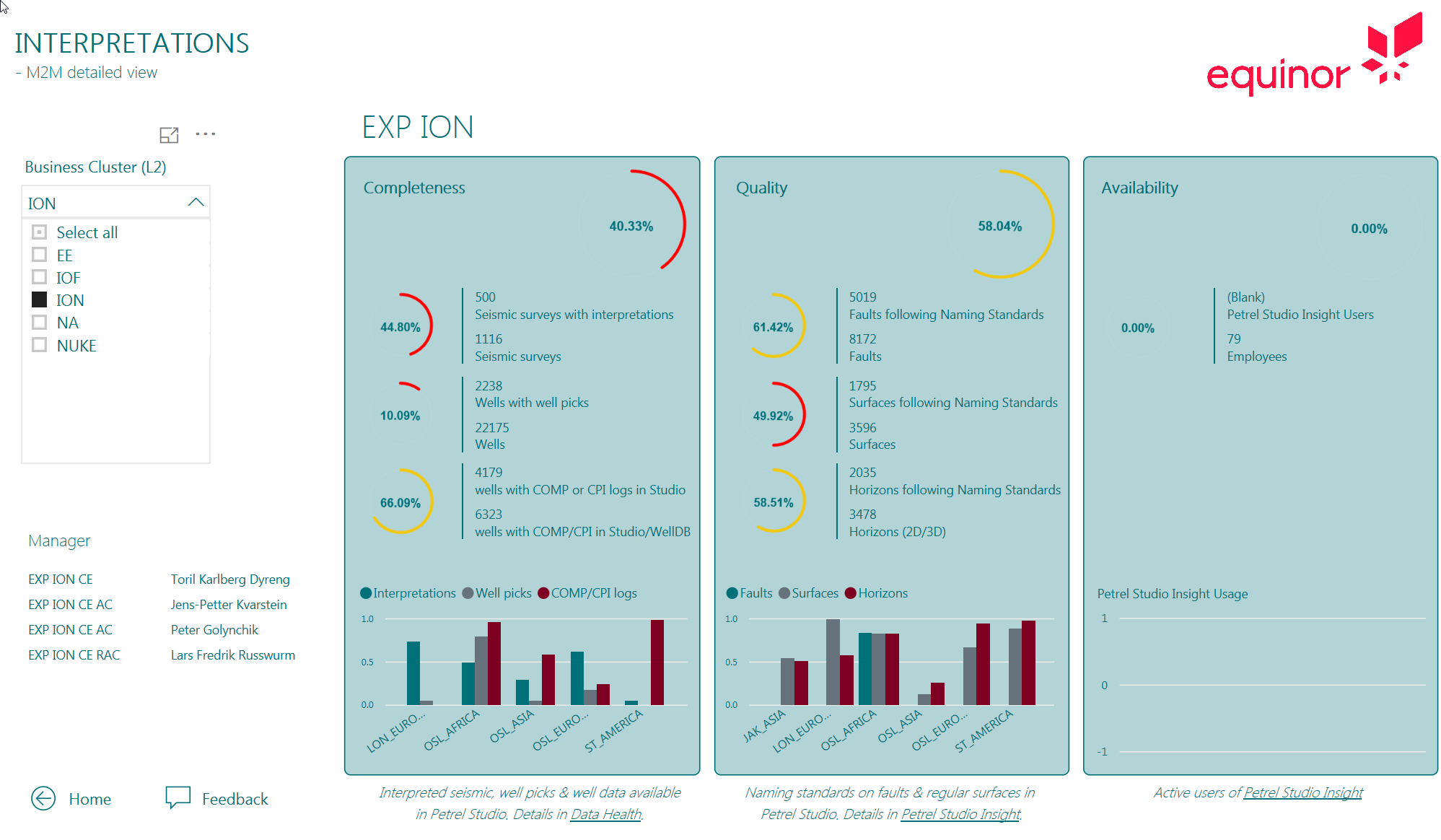 How to Apply for Access
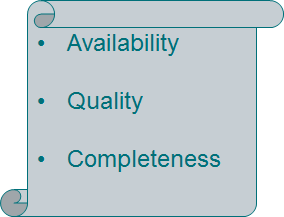 AccessIT > Spotfire Webplayer. Choose “Stavanger environment”
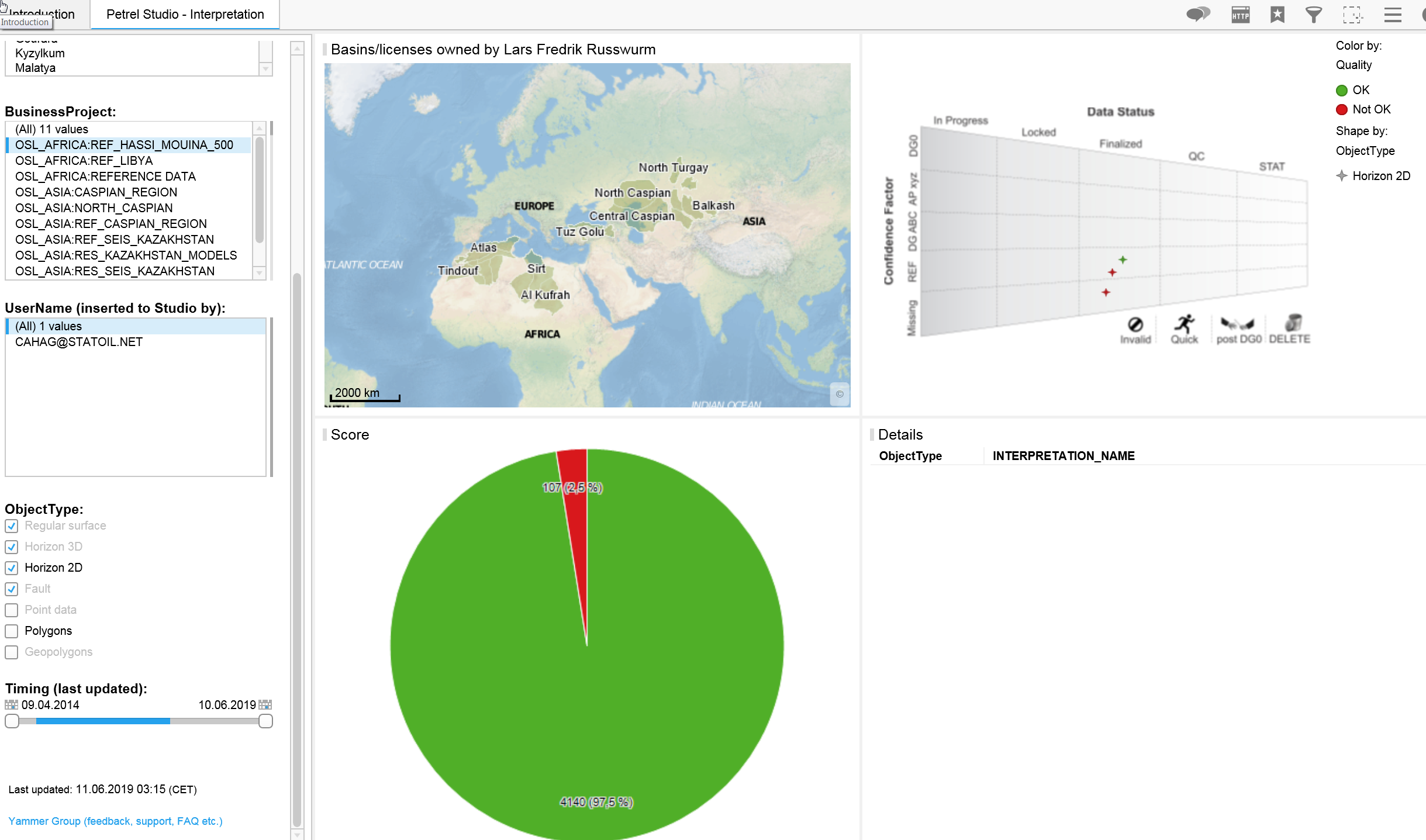 16  |
[Speaker Notes: M2M is just an aggregation of the numbers (for faults, surfaces & horizons) seen in Petrel Studio Insight. Two major differences (which explains why numbers can differ a bit):
 
M2M connects the data using Exploration Manager, whereas PSI uses Data Owner.  
M2M only counts an object once, where PSI counts duplicates. 

Quality:
M2M interpretation numbers linked to organization EXP Manager from DM Info Map
No one to one relationship between M2M and PetrelStudio Insight 15% due to lack of owners on some Studio business projects.]
Documentum & M2M: DECISIONS => Decision memo
Properties dialogue
Where to store decision documents
How to Approve a document
The metadata is added to the document in the properties dialogue during creation or upload.
Decision gate and Document type/subtype is added manually while Status is updated using the approve functionality.
Decision documentsrelated to APx, APy etc.,must be stored in aProspect entity.

Decision documentsrelated to DGA, DGB etc.,must be stored ina Project entity(Access project).
Document must be in Status Final prior to approval (right-click and select Make final).
To approve the document yourself, right-click and select ApproveIf someone else must approve, right-click and select Send for approval.



The level of access to the decision documents must be considered based on the content.
The score will not be lower if documents are Restricted compared to Internal.
Restricted documents are available as employees with Documentum access can see the metadata and request access if they need to view the document.
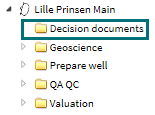 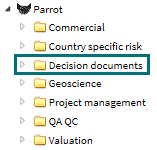 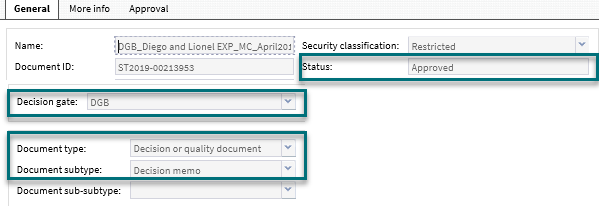 Security classification and access
How to tag
Example from M2M – details for DECISIONS
Document type:	Decision or quality 		document
Document subtype:	Decision memo
Decision gate:		AP or DG
Status:		Approved
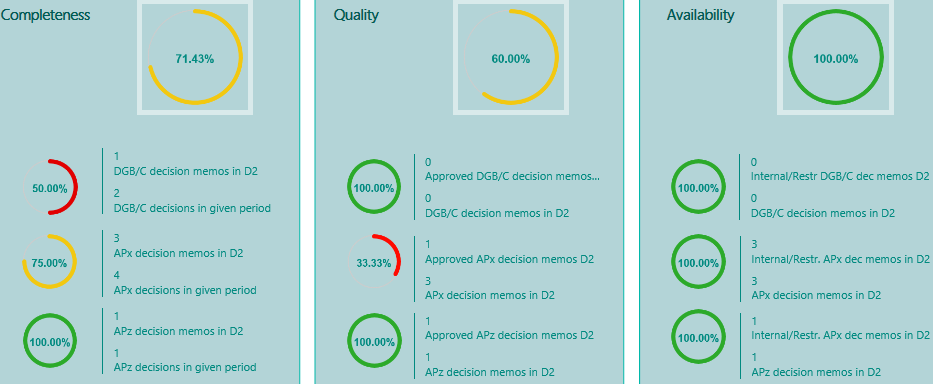 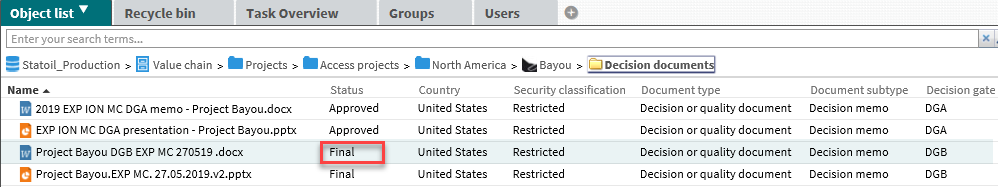 17  |